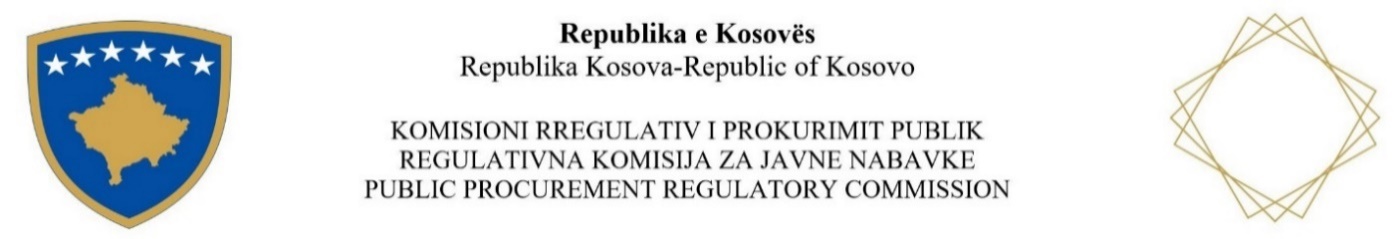 e-prokurimiMODULI  142024
Objektivi i trajnimit:

ADMINISTRIMI I LLOGARISË
REGJISTRIMI I ZYRTAREVE TJERE BRENDA  AK-se
ZHVILLIMI I PROCEDURËS SË PROKURIMIT
INFORMATAT SQARUESE
HAPJA PUBLIKE E TENDERVE
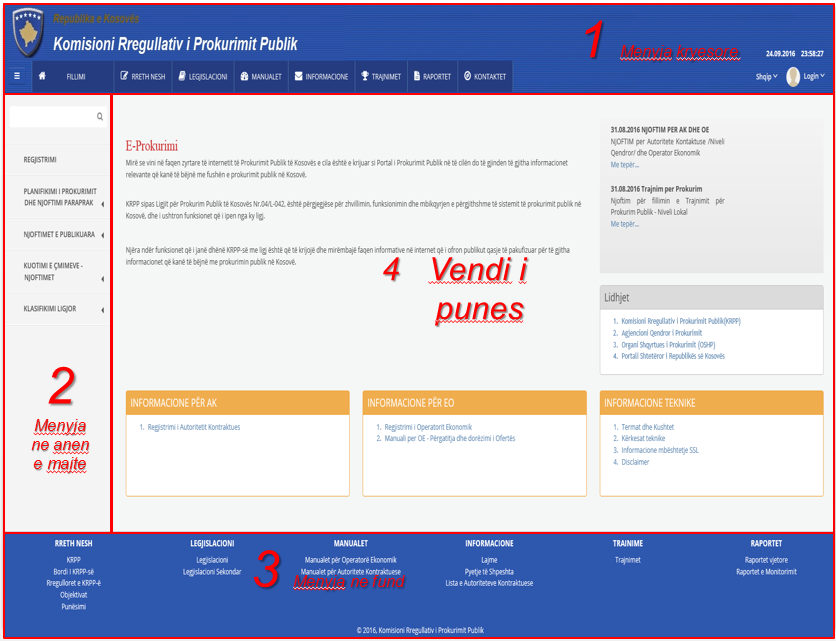 ADMINISTRIMI I LLOGARISË
Ne anen e majt i kemi menyt, te cilat shfrytezuesi i ka ne dispoziciom.
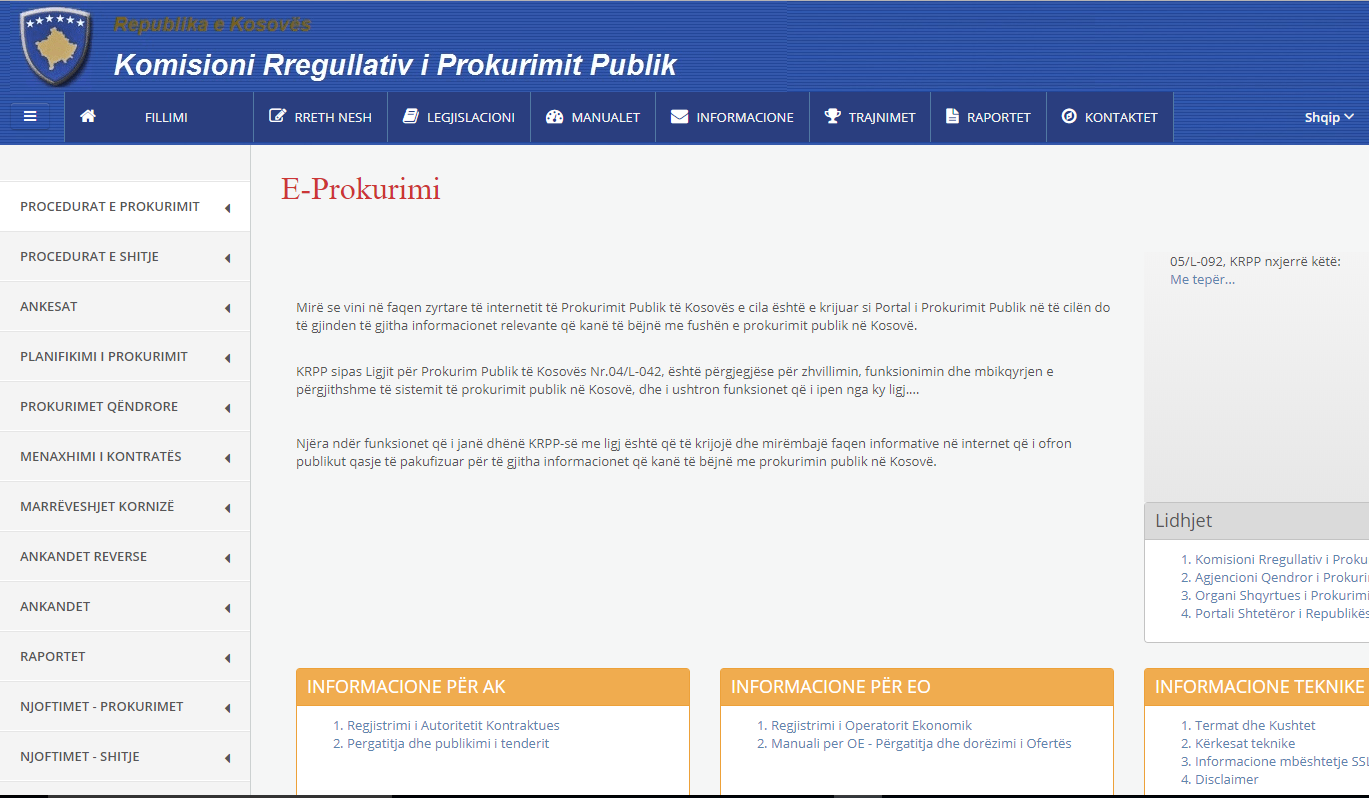 Shtypim menyne “PROCEDURAT E PROKURIMIT”
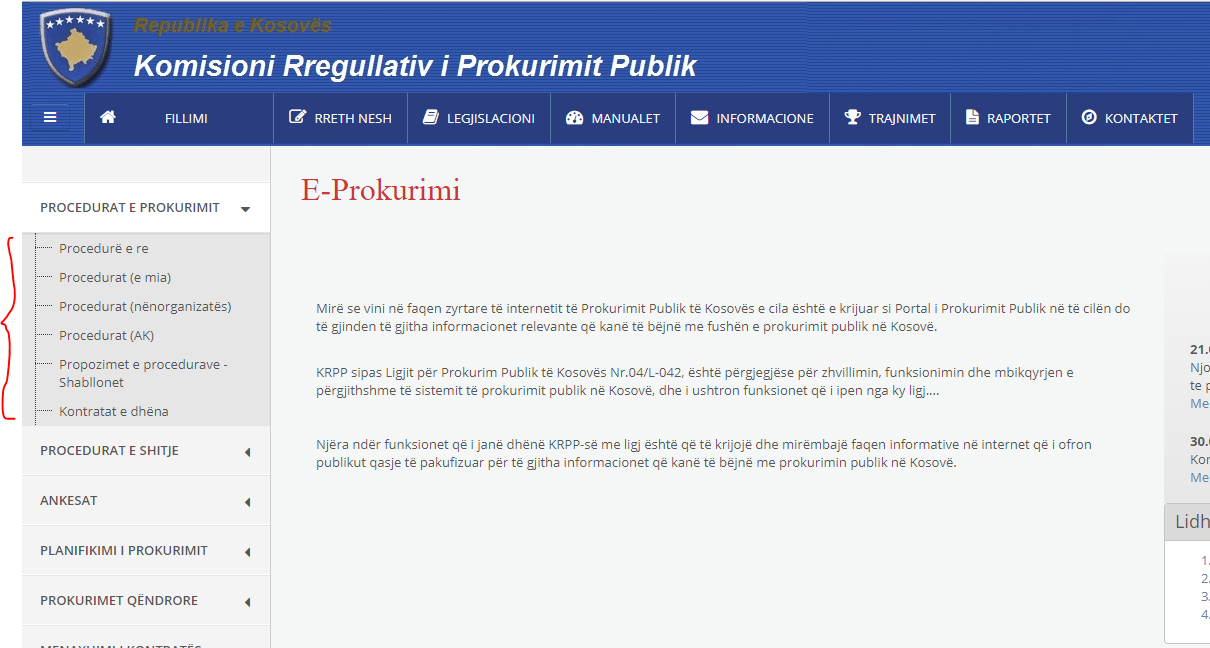 Shtypim menyne “PROCEDURAT E SHITJES”
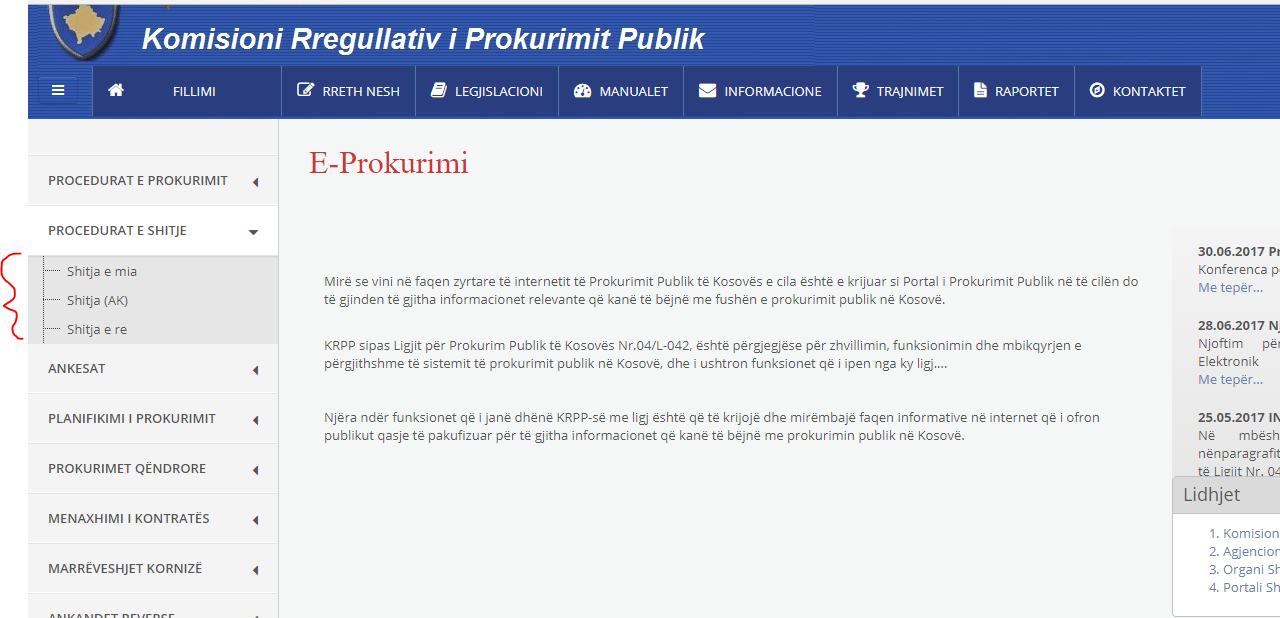 Shtypim menyne “ANKESAT”
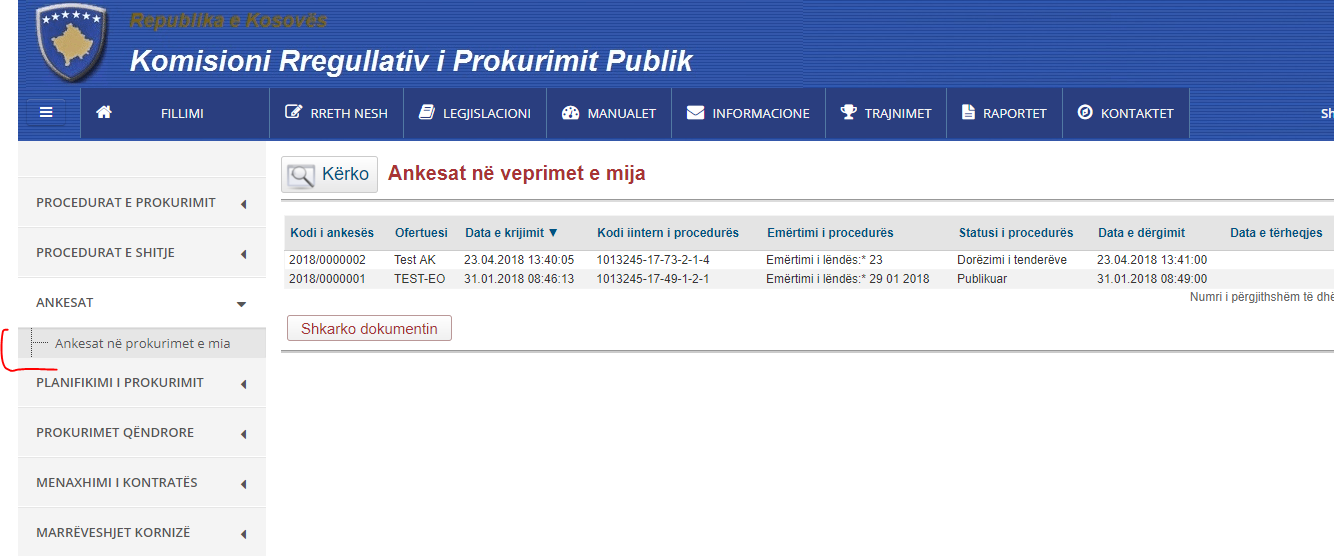 Shtypim menyne “NJOFTIMET - PROKURIMET”
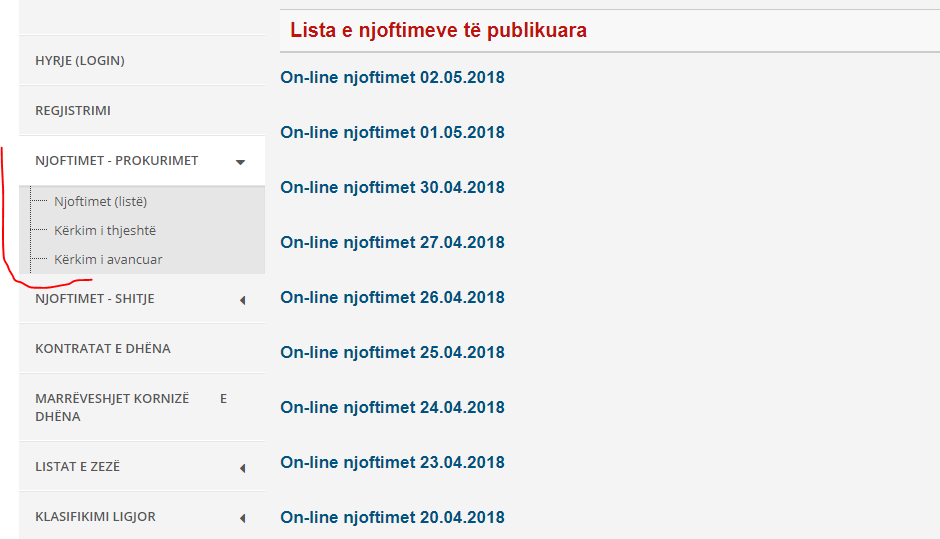 Shtypim menynë “TE DHENAT E MIA”
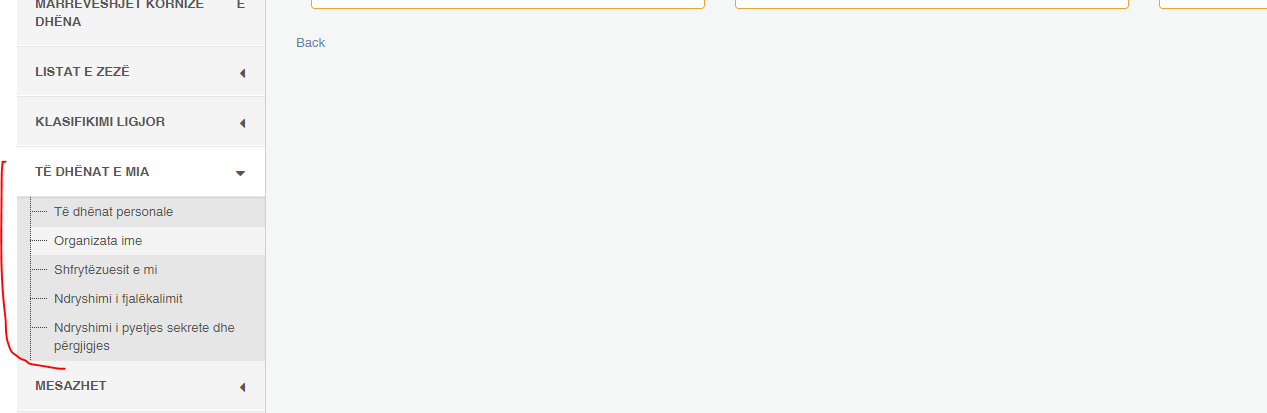 Shtypim menyne “MESAZHET”
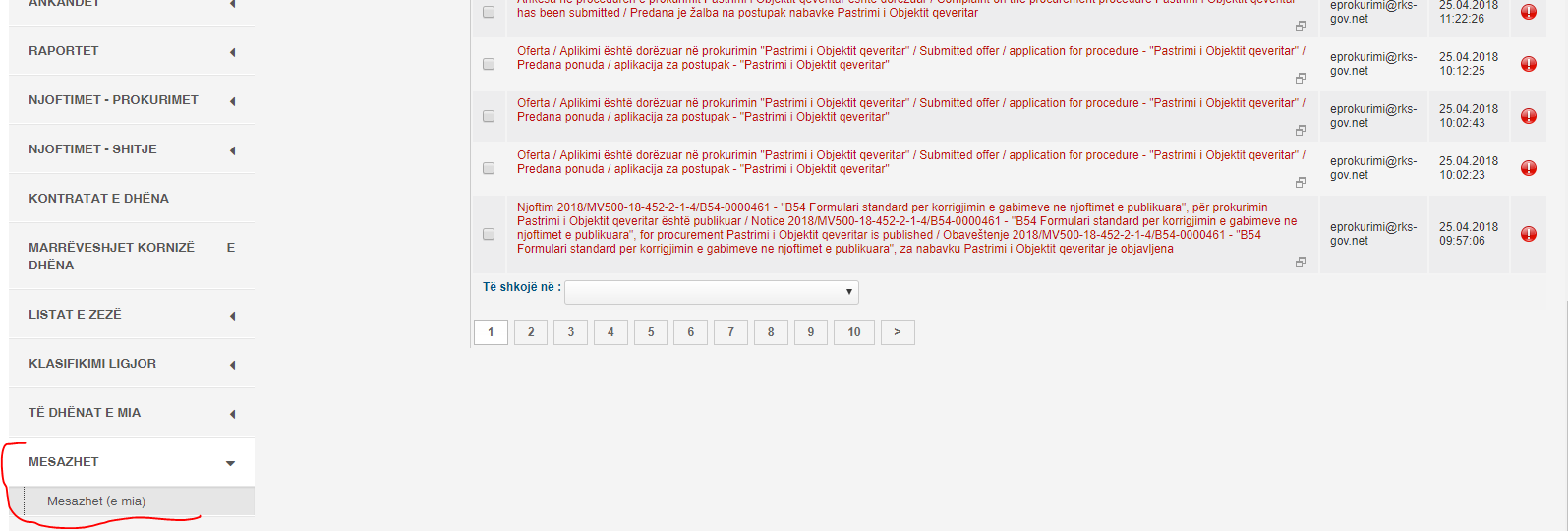 SHTIMI I ZYRTAREVE TJERE BRENDA AK-se
Te nen menyja “shfrytezuesit e mi”
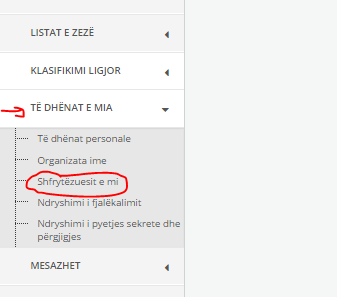 Shtypim butonin “shfrytezuesi I ri”
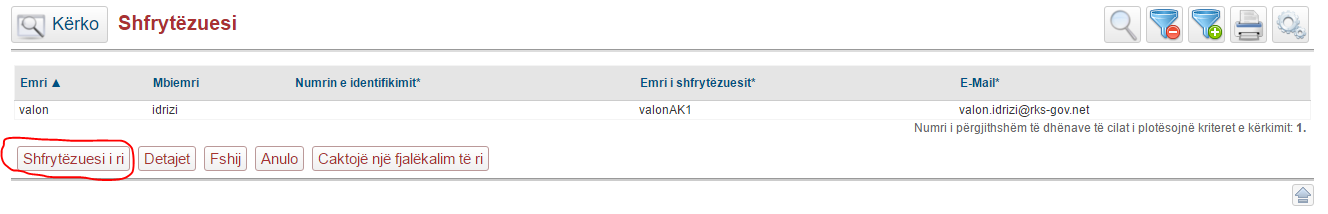 Plotesoni te gjitha shenimet per shfrytezuesin e ri
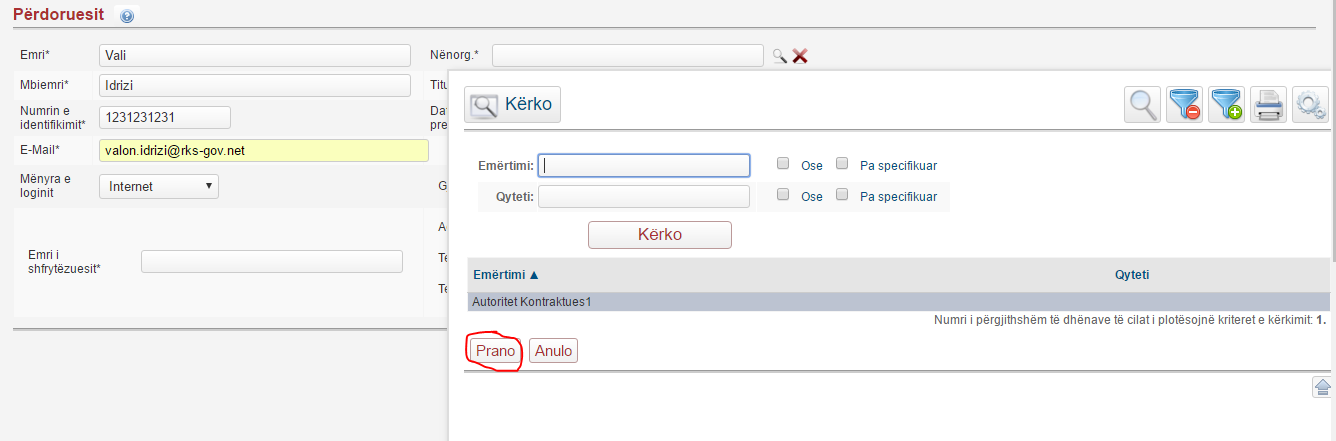 Pas plotesimit te t’gjitha shenimeve shtypim butonin “Ruaj”
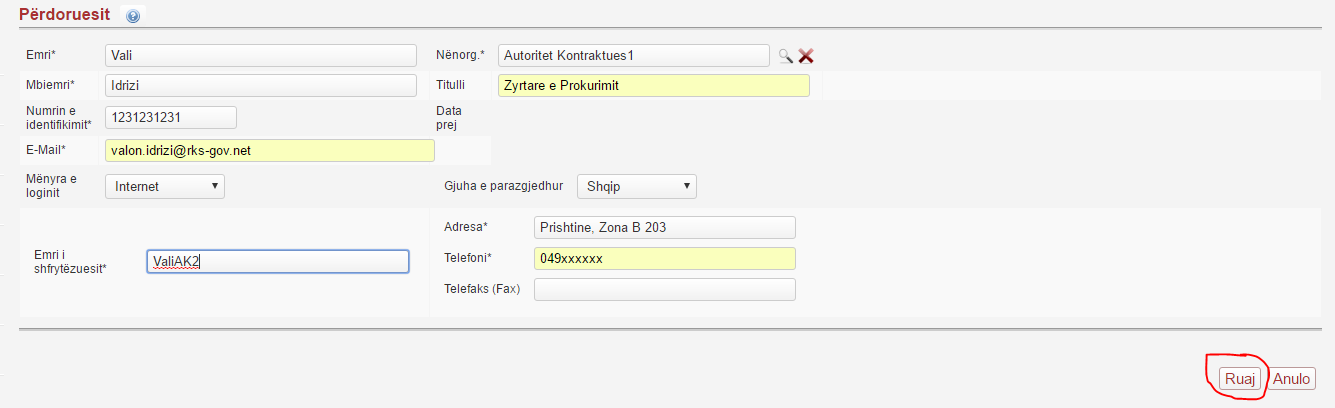 Pasi kemi shtypur butonin “Ruaj” atehere shfrytezuesit te ri patjeter duhet te ju vendoset nje “Rol”
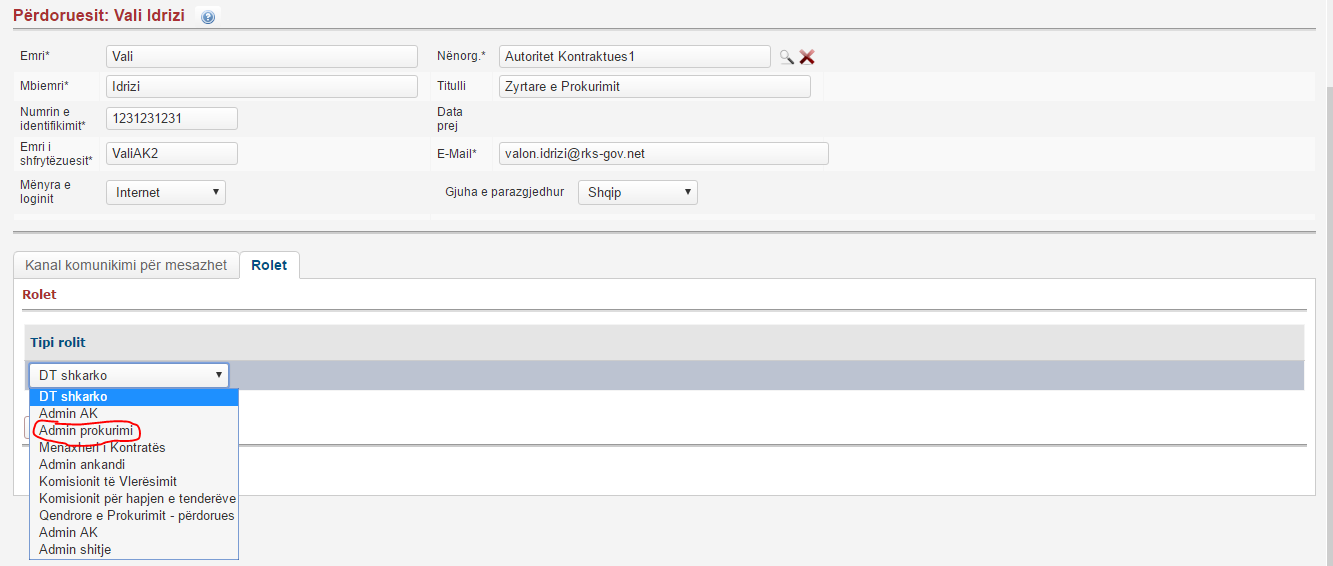 Pasi I kemi caktuar Rolin, ateher shtypim butonin “Prano”
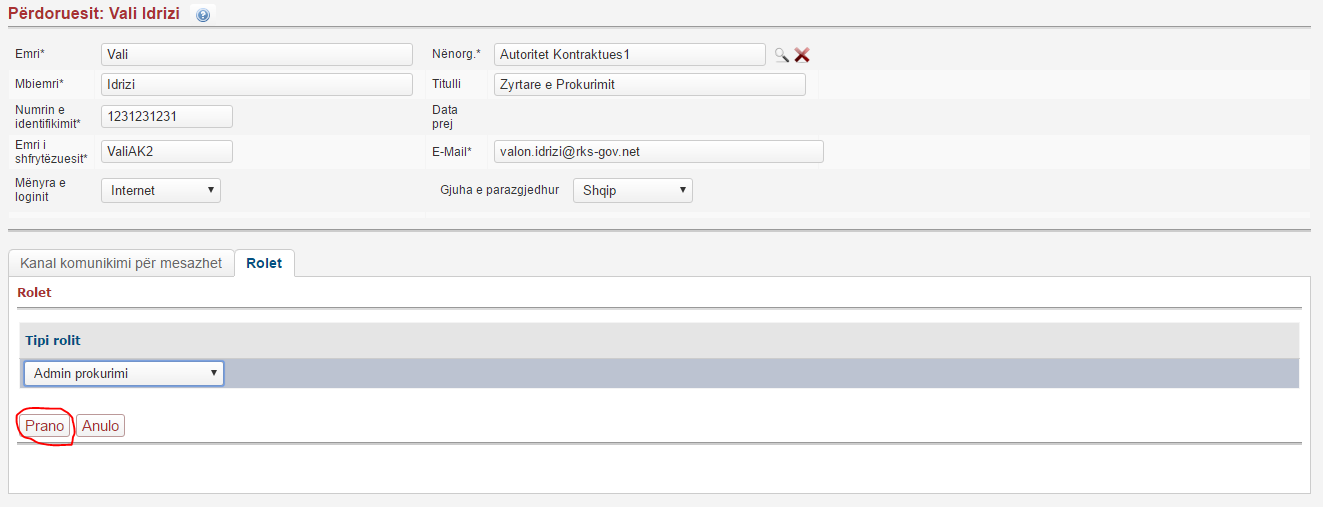 Pas plotesimit te t’gjitha shenimeve atehere shtypim butonin “Ruaj”
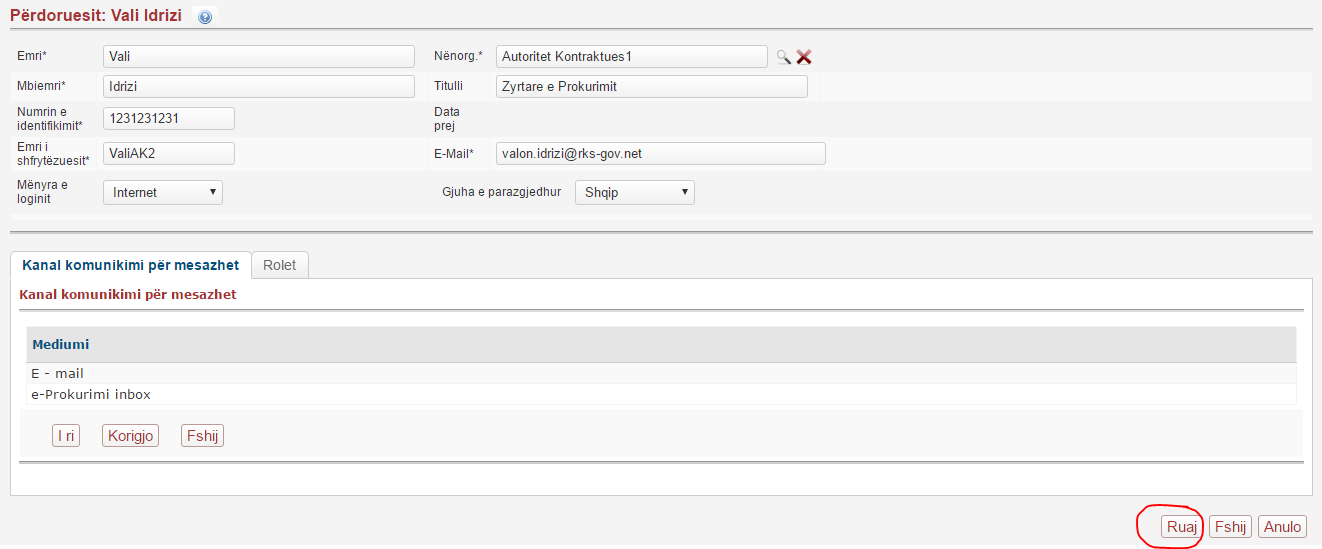 Tek “shfrytezuesi” shohim qe eshte shtuar zyretari i ri brenda AK-se
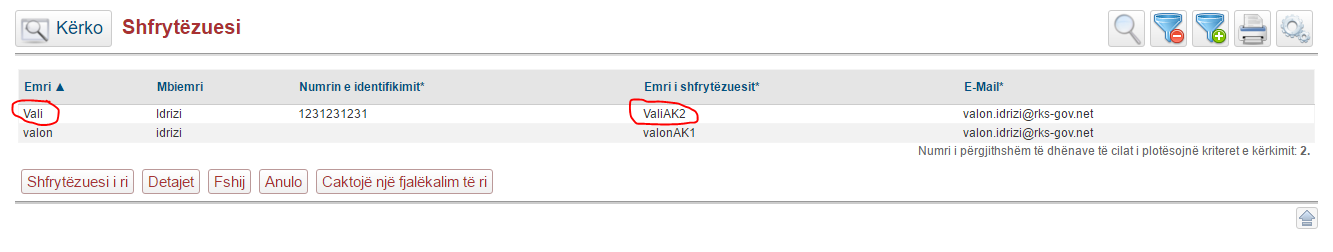 Sistemi I dergon shfrytezuesit fjalekalimin ne e-mail.
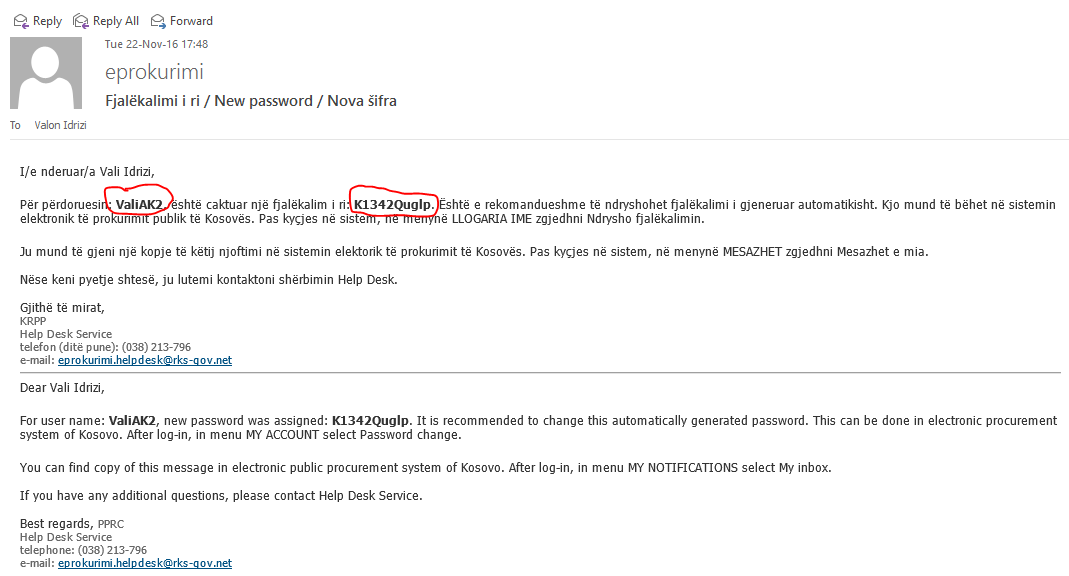 Tek “shfrytezuesi” selektohet perdoruesi dhe shtypet butoni “Caktoje nje fjale kalim te ri” dhe sistemi I dergon ne e-mail perdoruesit
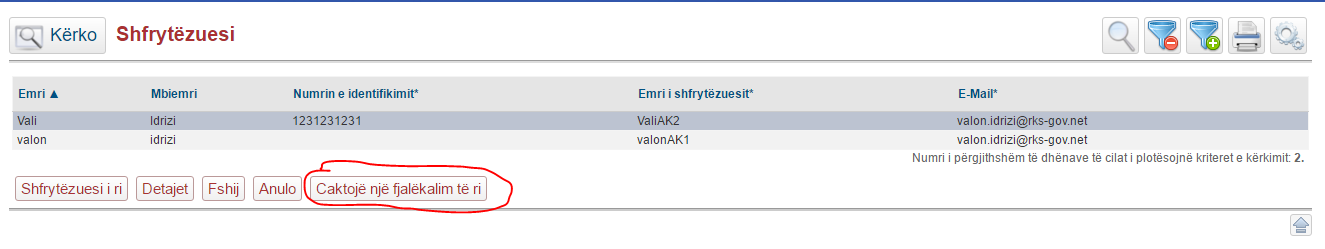 email-i pas resetimit te paswordit
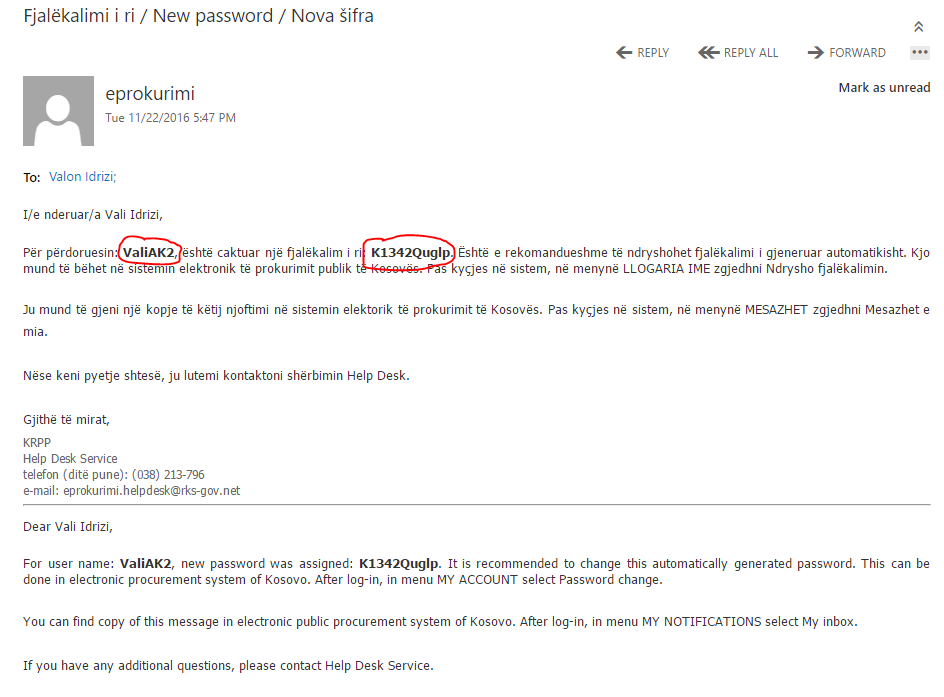 ZHVILLIMI I PROCEDURËS SË PROKURIMIT
Hapi i pare duhet te logohemi.
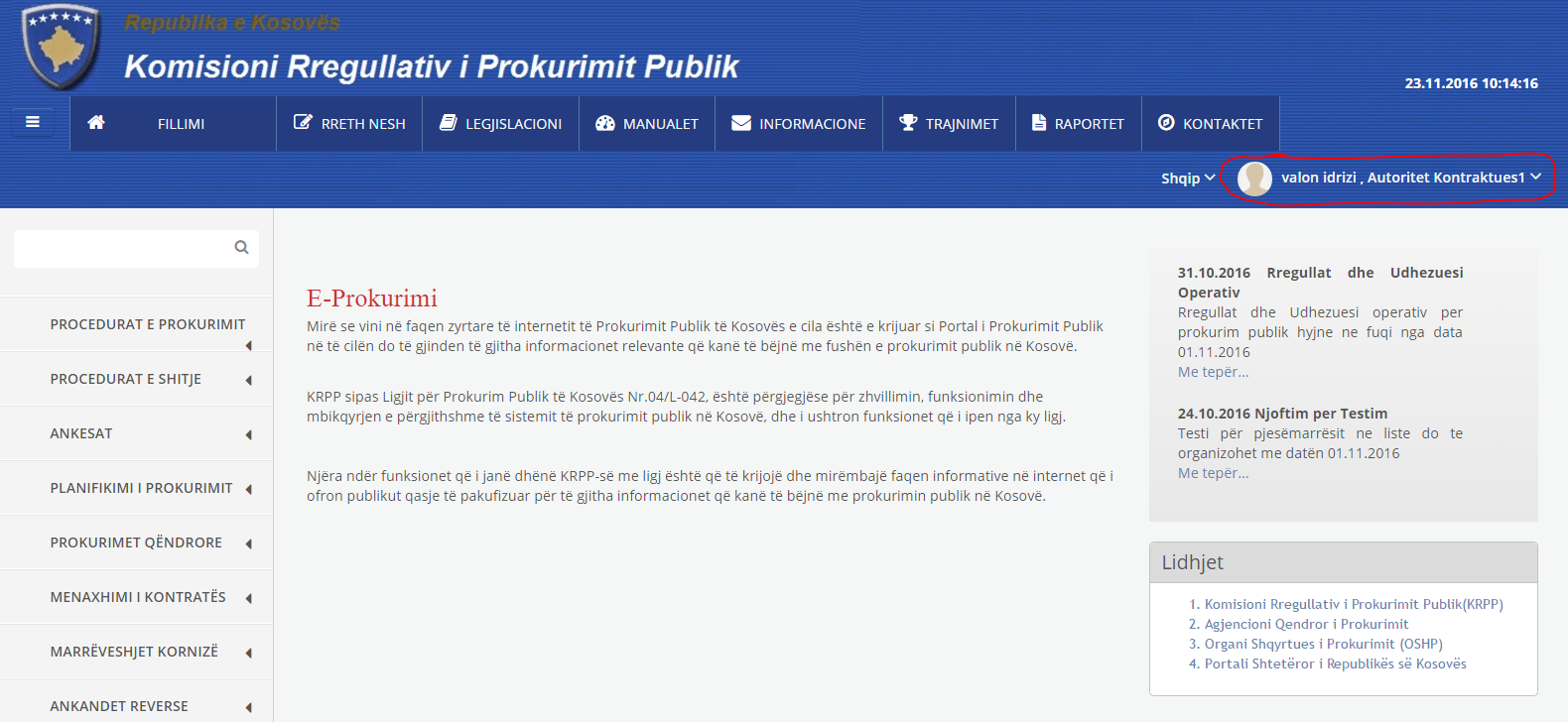 Ne menyne “Procedurat e Prokurimit”, shtypim nen menyne “Proceure e re”
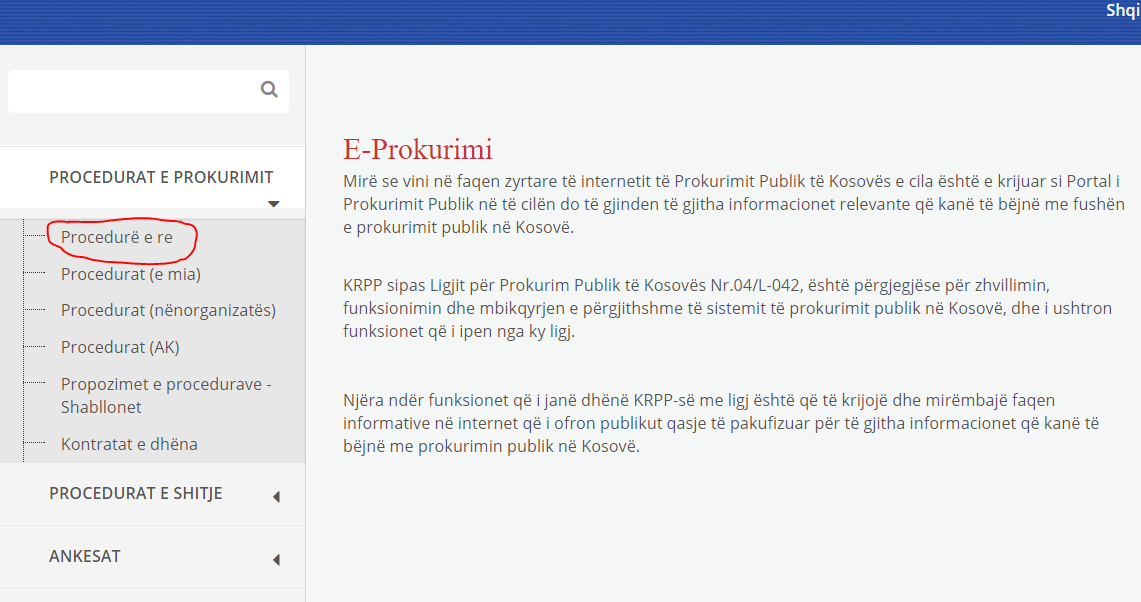 Ketu vendosen te dhenat baze per procedure te re.
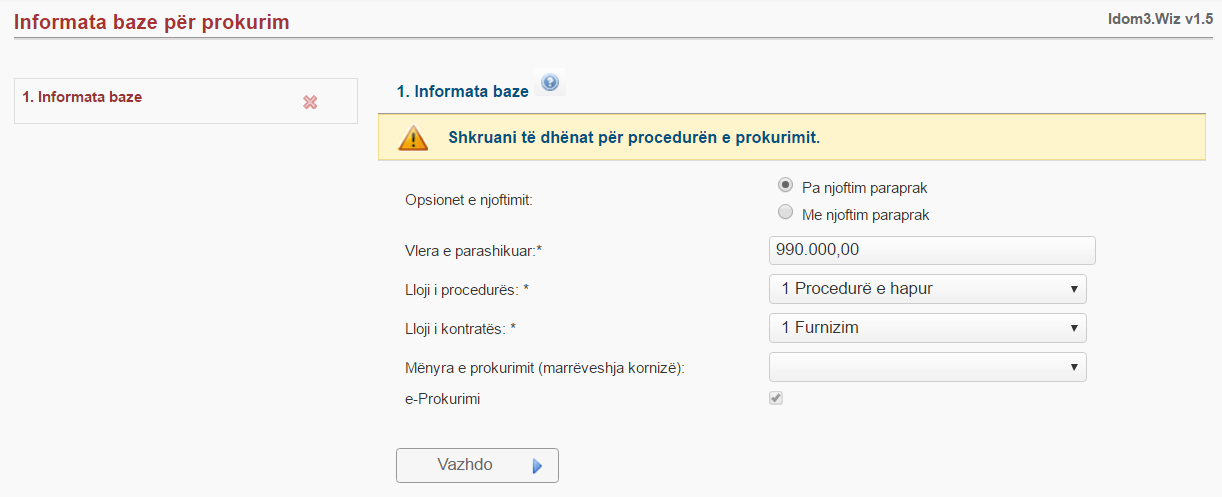 Kjo procedure eshte vlere e madhe, duhet pergatitur ne tri gjuhet.
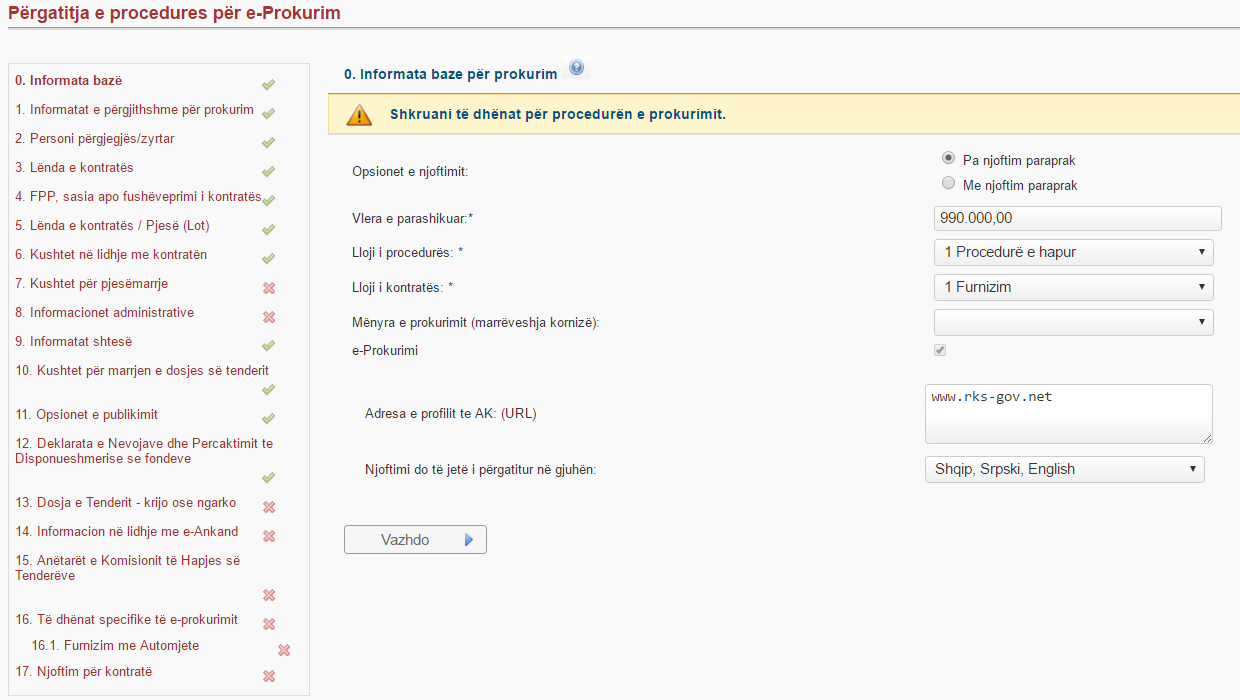 Vendoset emertimi dhe numri i brendshem i AK-se
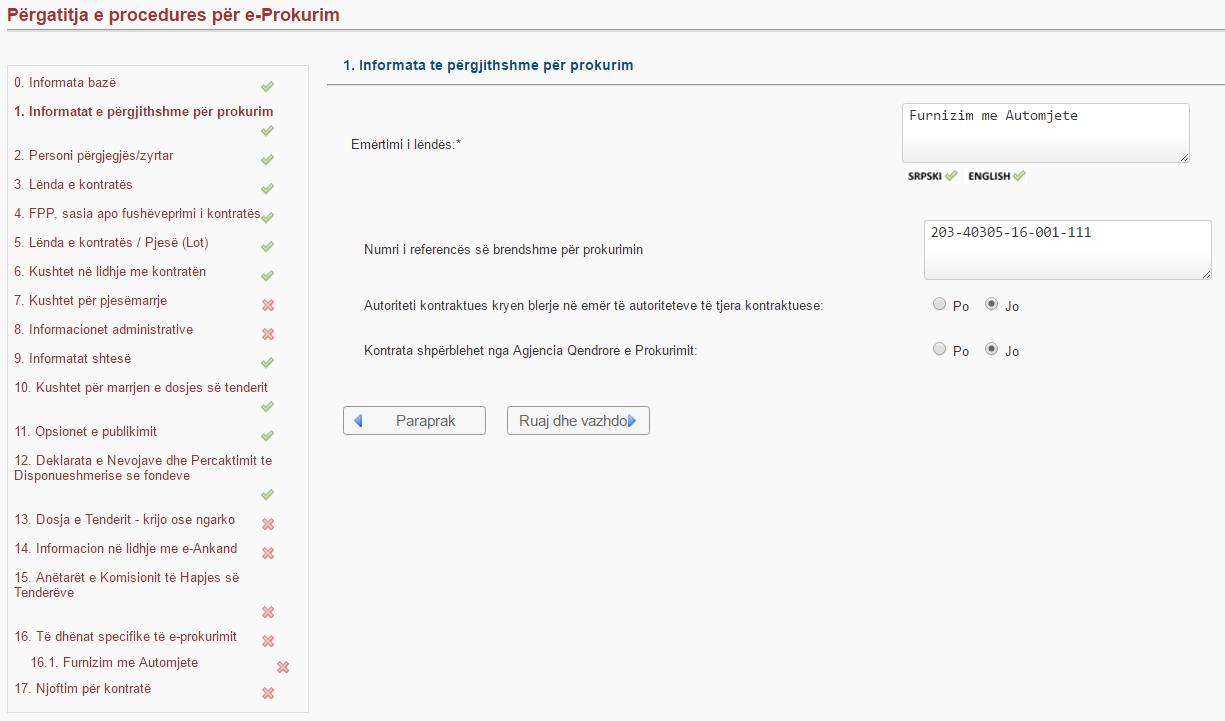 Te dhenat e personit pergjegjes.
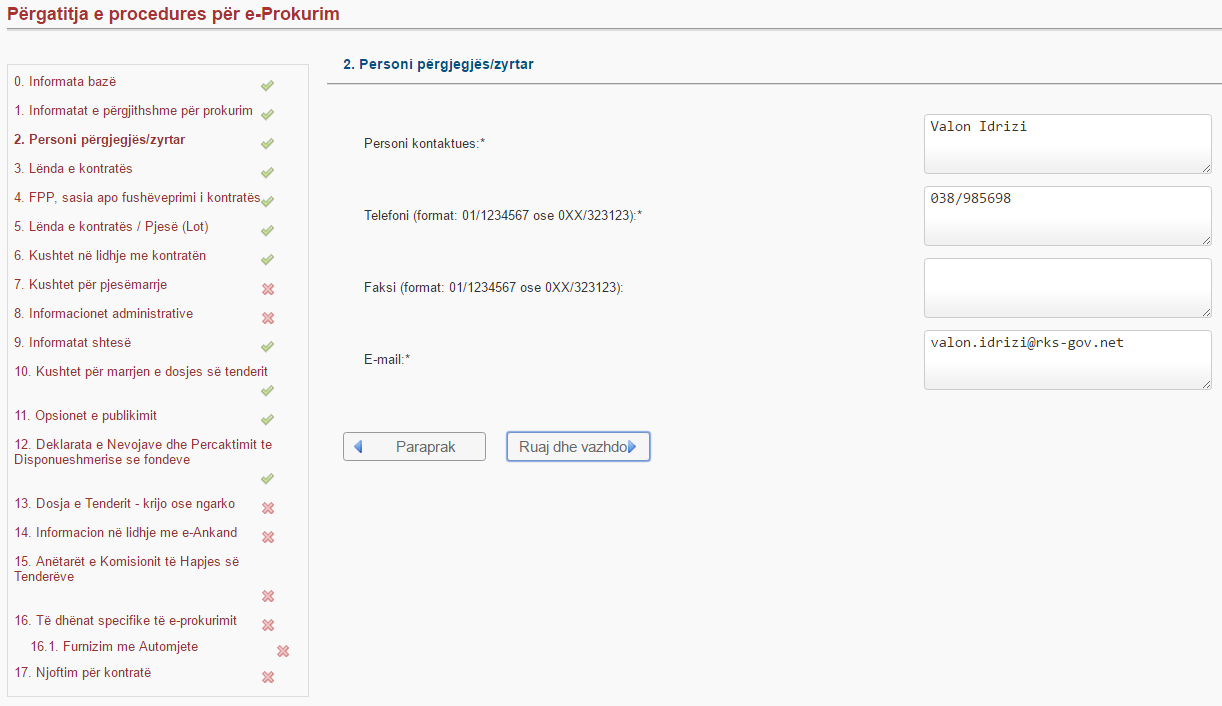 Informatat per lenden duhet te vendosen ne tri gjuhet.
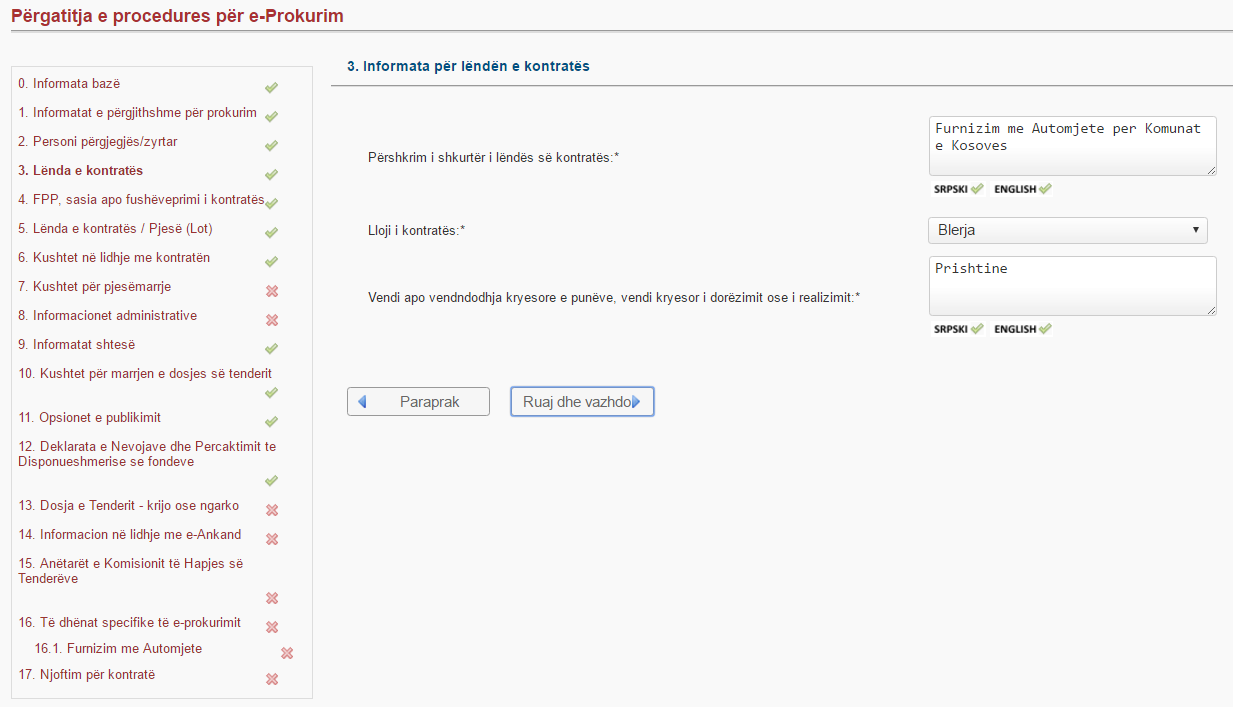 Fjalori dhe sasia spo fusheveprimit I kontrates
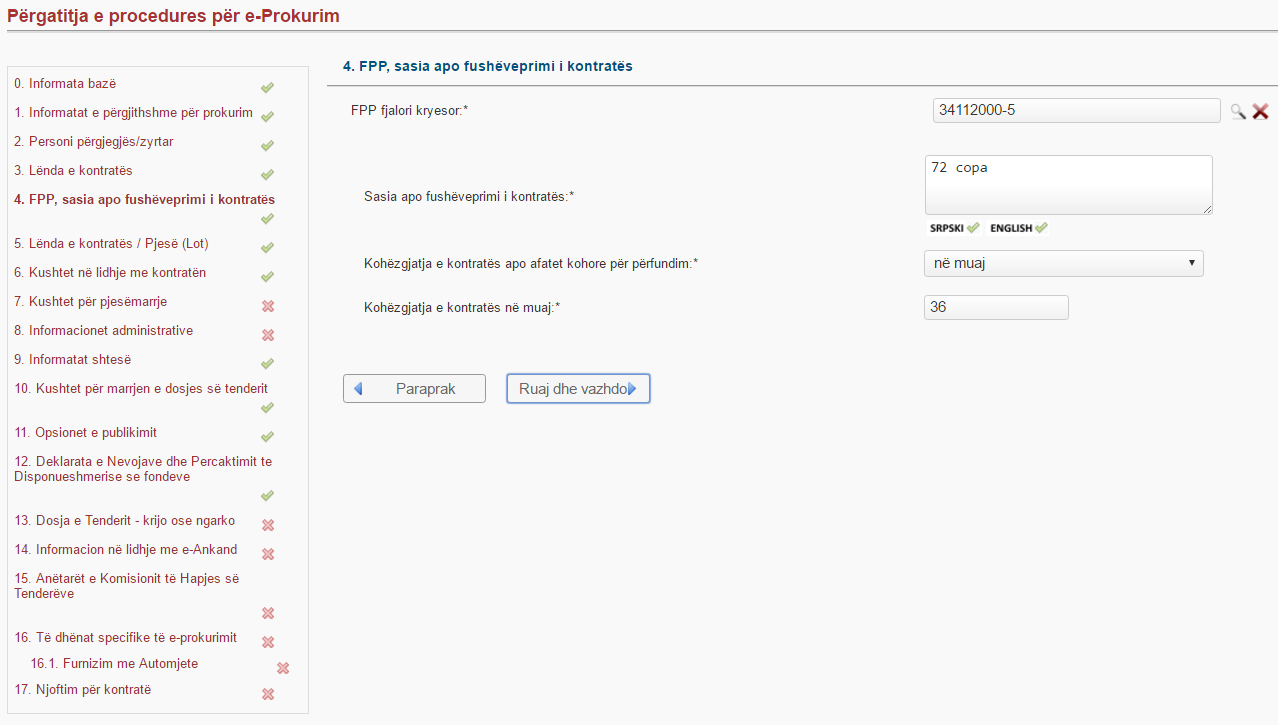 Ne kete rast kriter i perzgjedhjes “cmimi me i ulet”
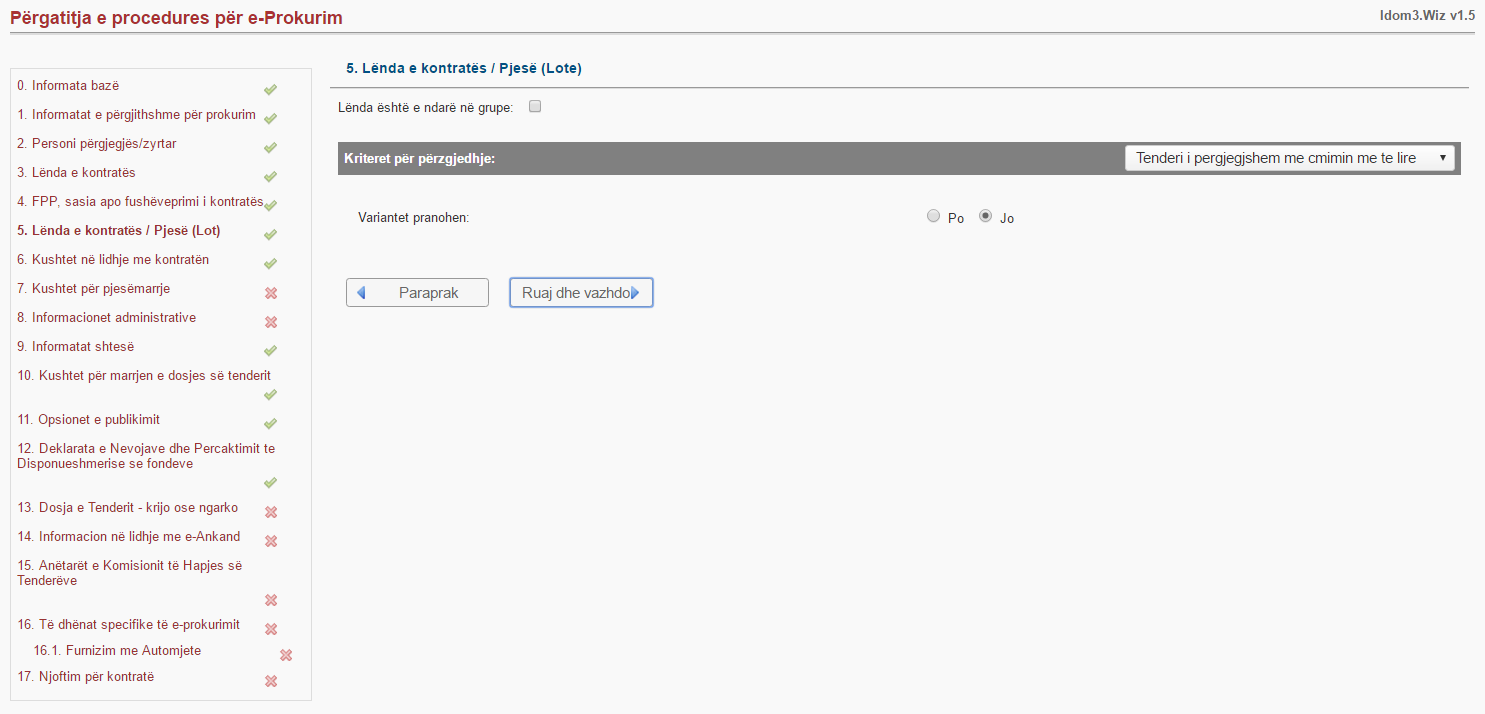 Siguria e kerkuar ne %
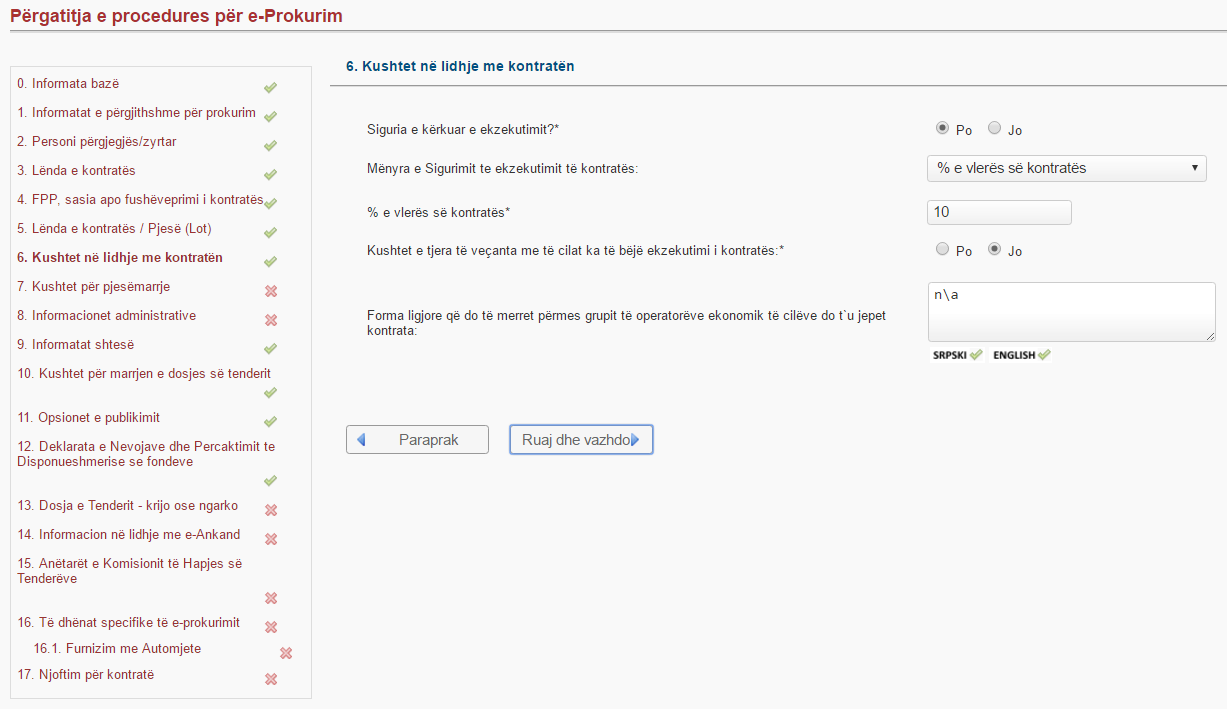 Duhet plotesuar ne tri gjuhet kushtet per pjesemarrje.
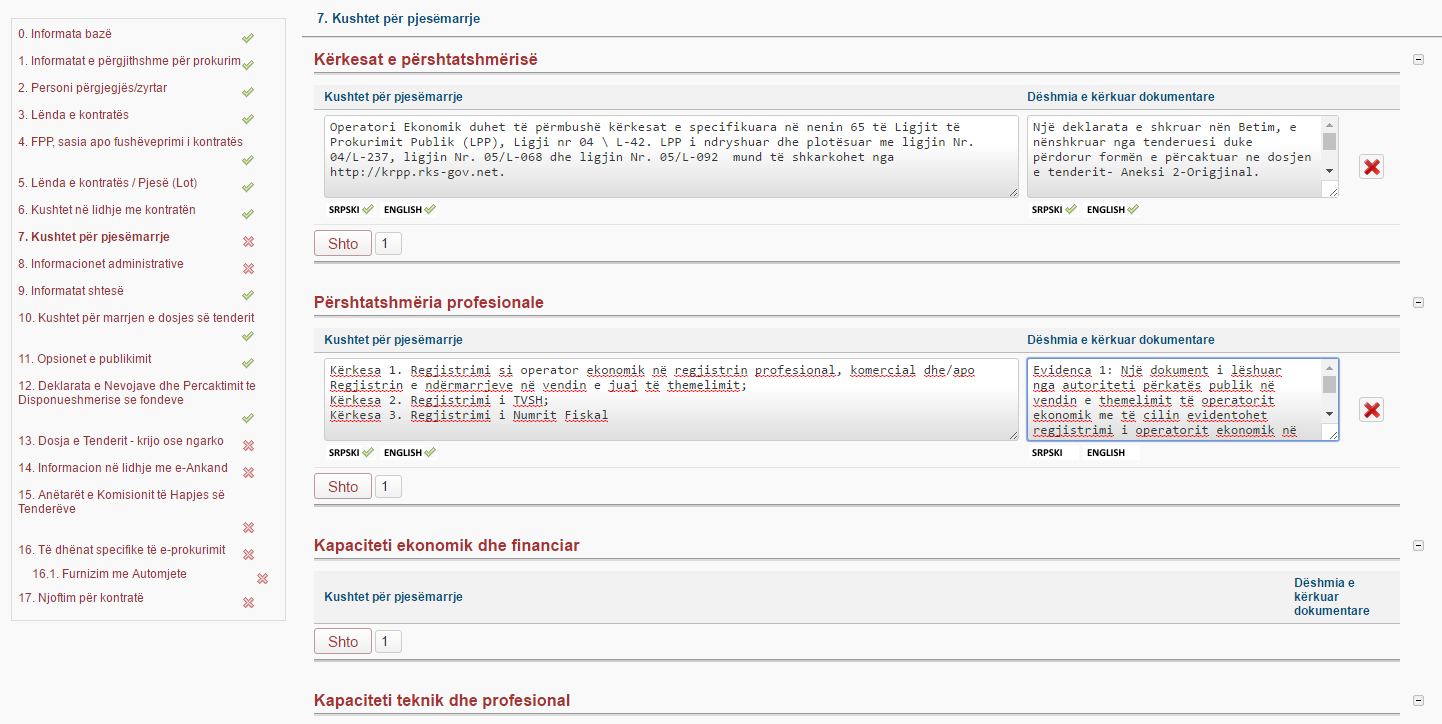 Informacione administrative
Verejtje: hapja behet sakt ne kohen e vendsur, nuk ka diferenc 30 minuta.
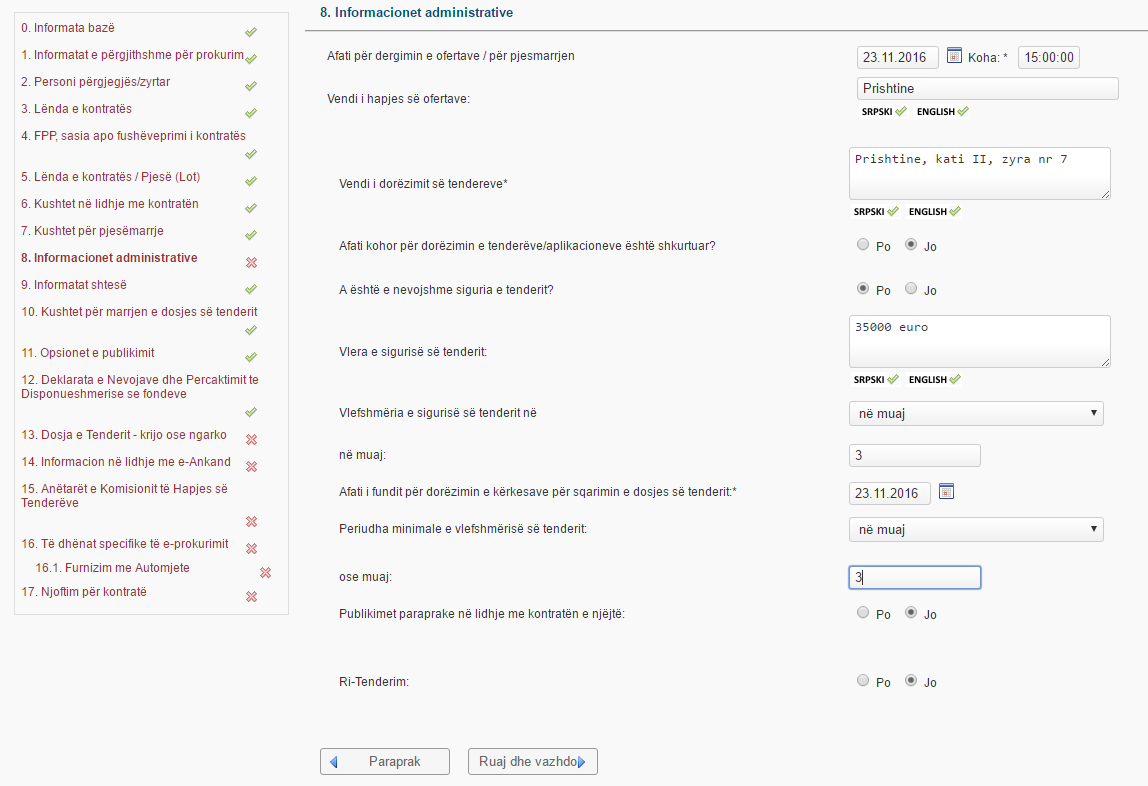 Informata shtese, nese keni.
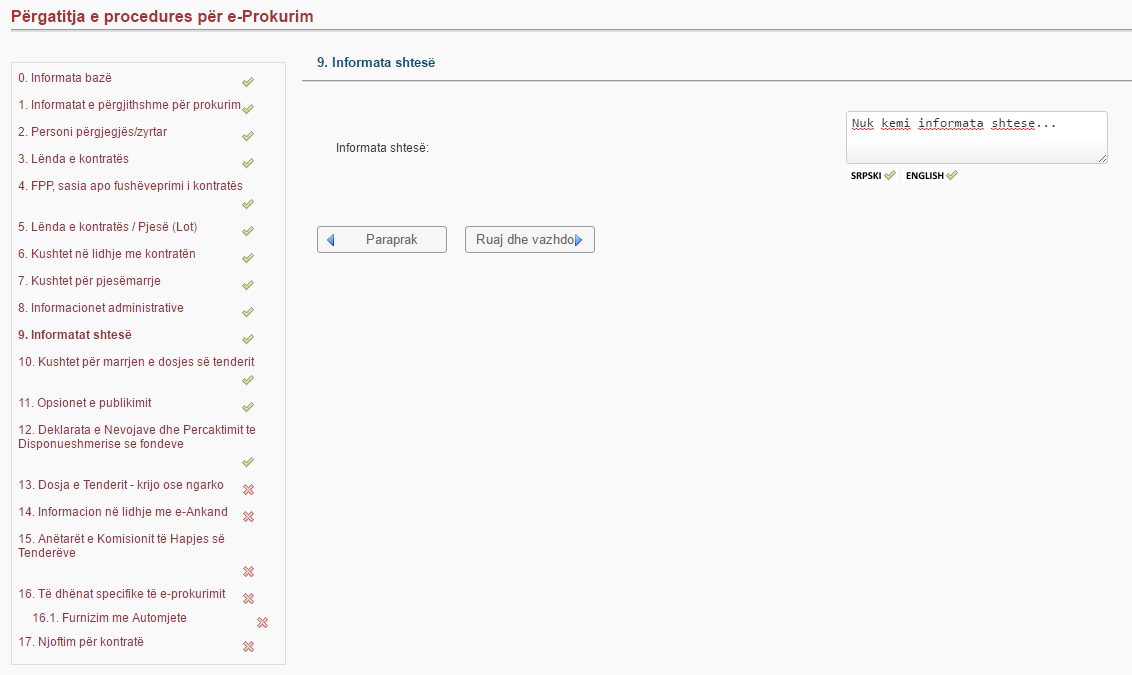 Kushtet per marrjen e dosjes se tenderit
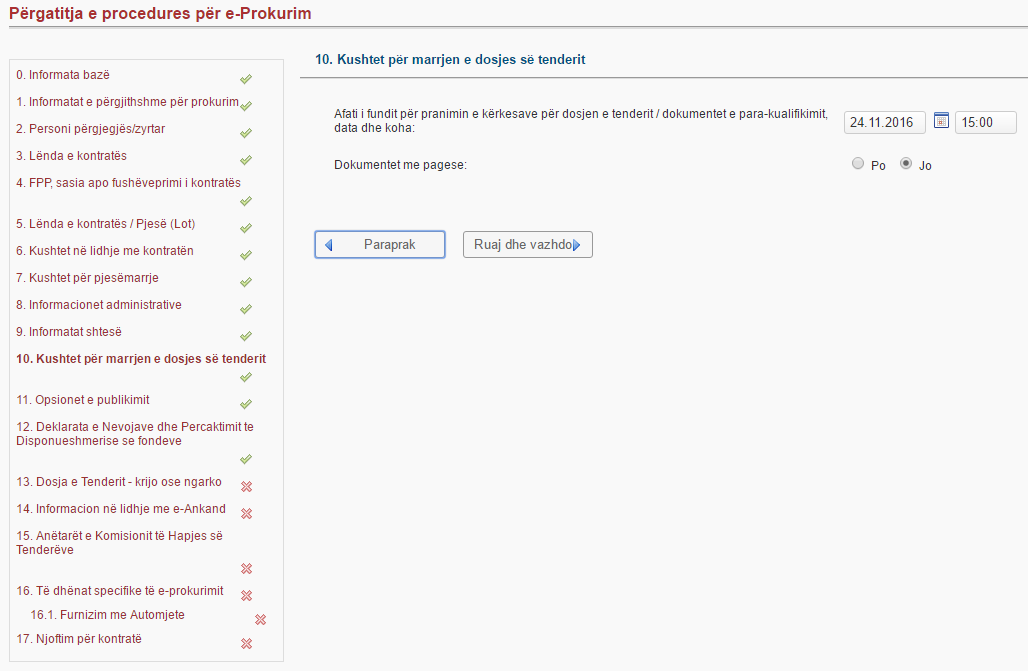 Kjo eshte data e dergimit per publikim.
Veretje: dy dite pas kesaj date njoftimi publikohet.
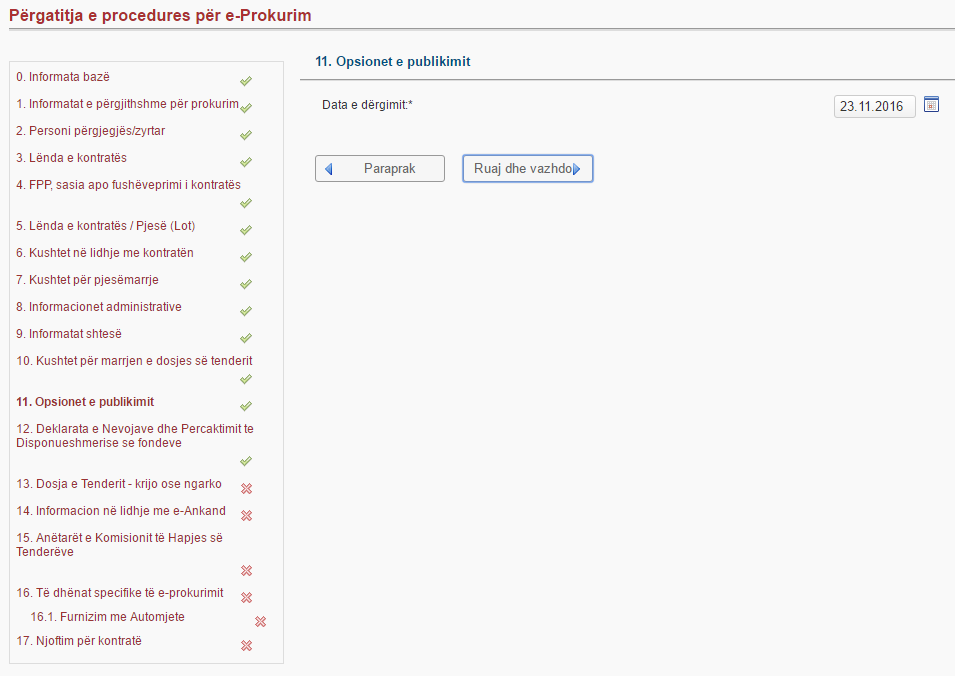 Permes butonit “Krijo” krijohet deklarata e nevojave
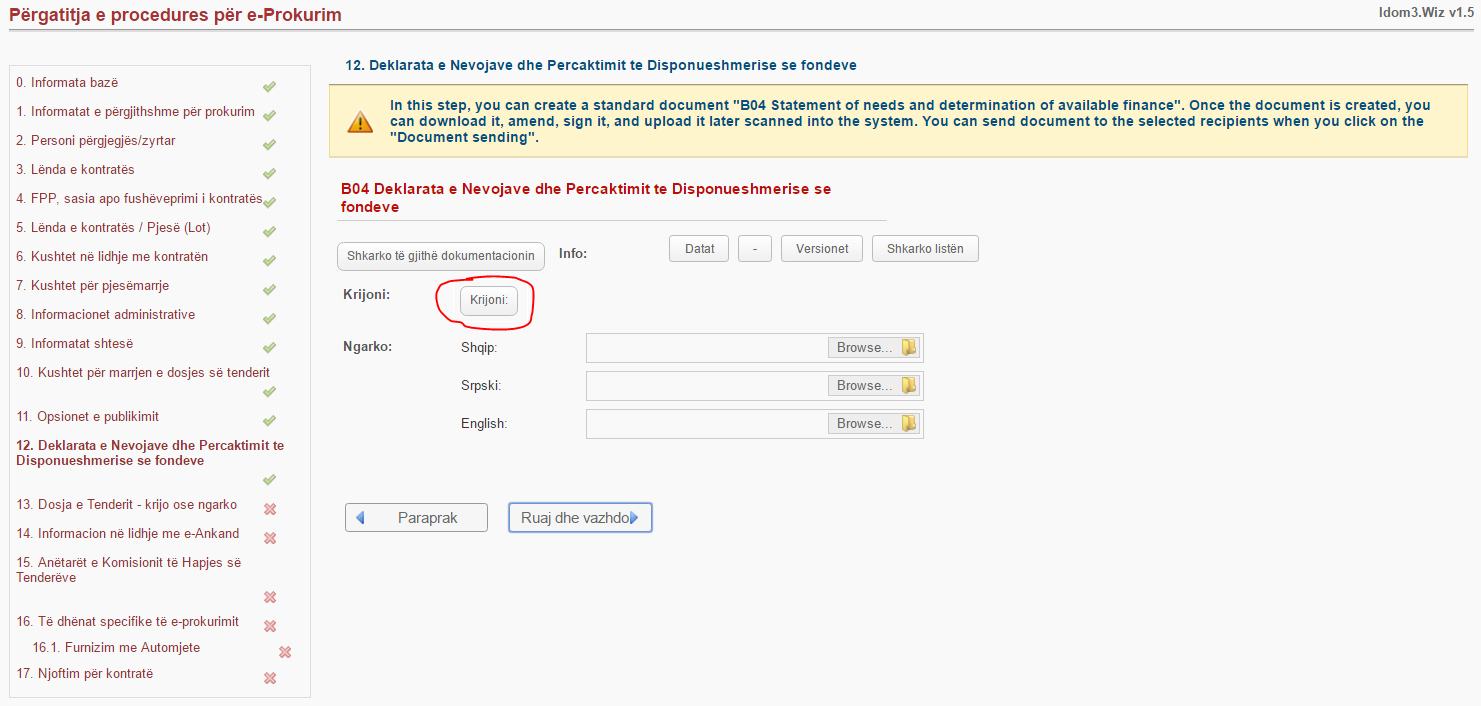 Pastaj duhet ta shkarkoni ta nenshkruani dhe ta vendosni ne sistem.
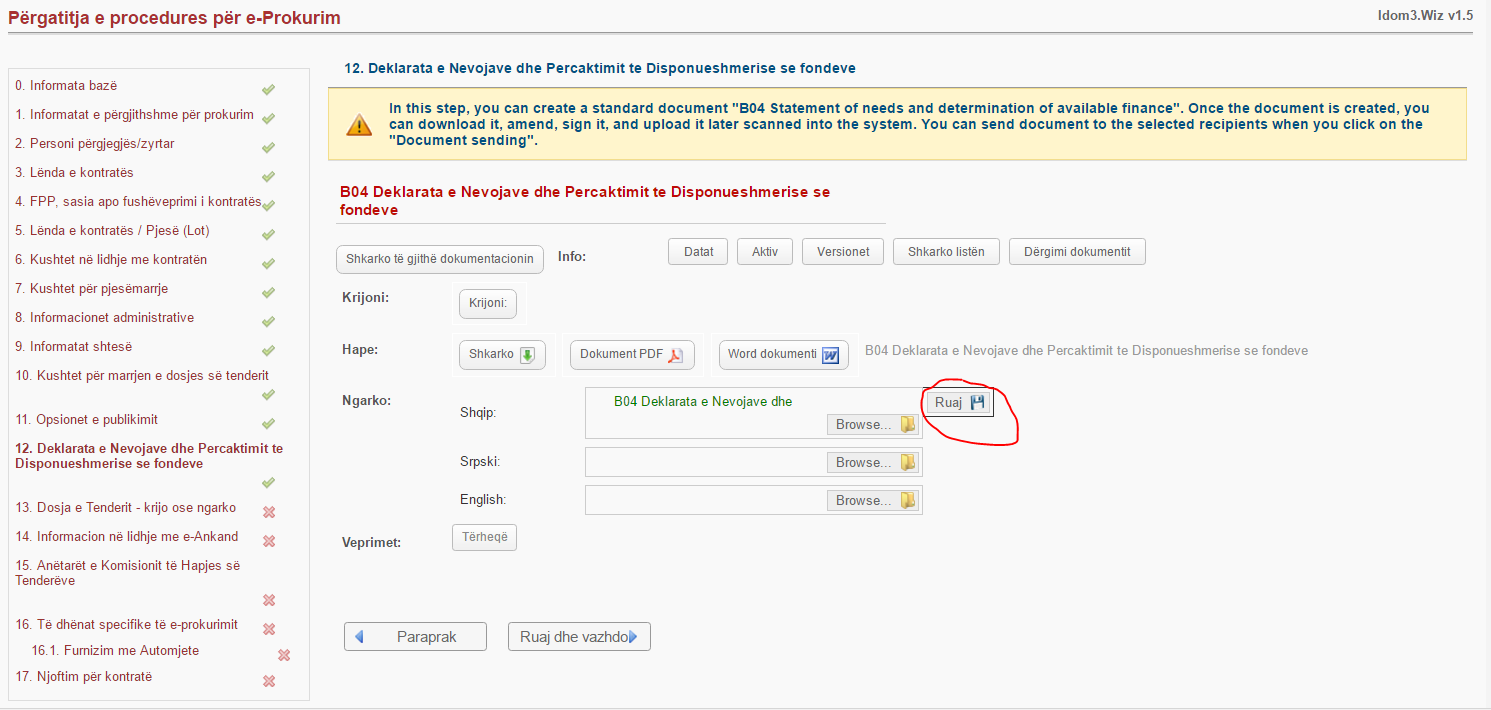 Permes butonit “Krijo” krijojm Dosjen e Tenderit
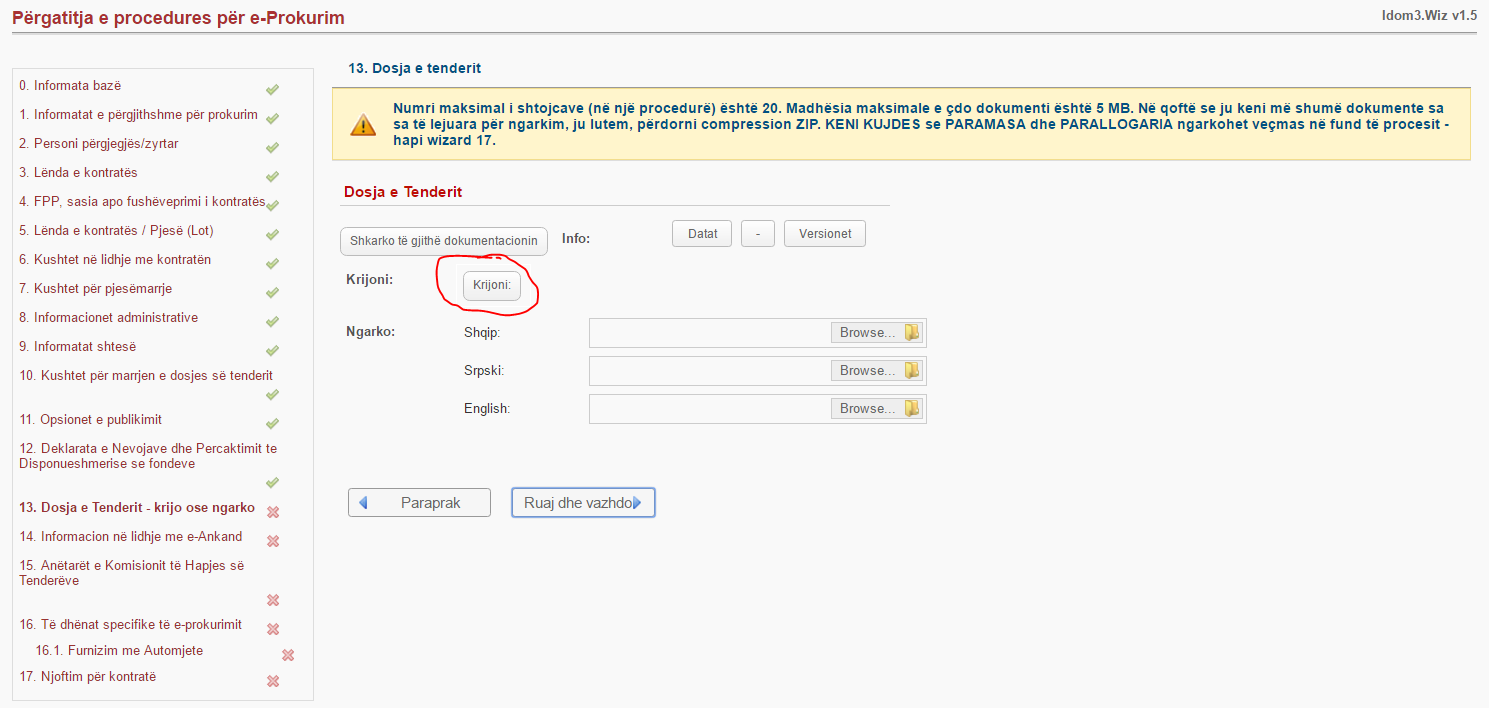 E shkarkojm dosjen dhe i bejm te gjitha ndryshimet e nevojshe pastaj e ngritim prap ne sistem.
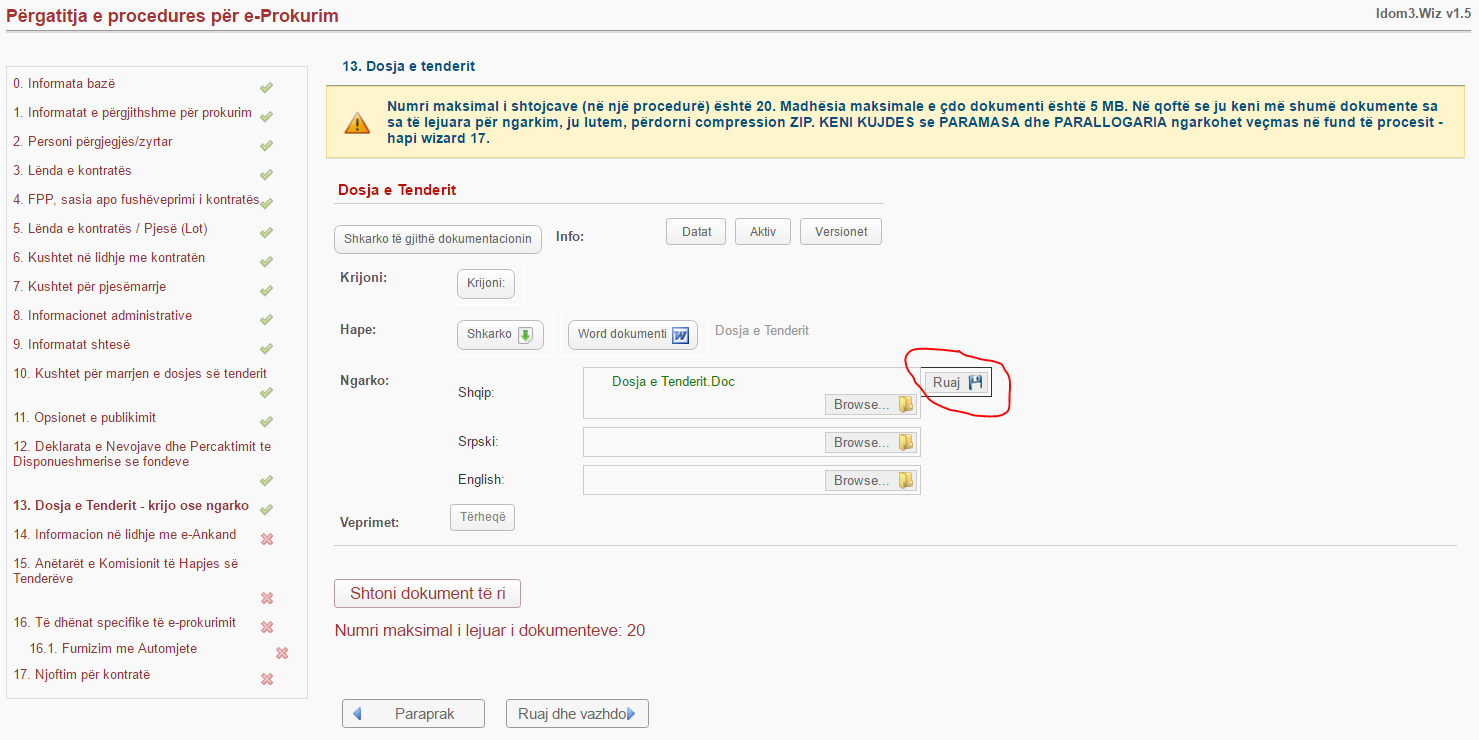 Vendosim nese eshte ankand publik.
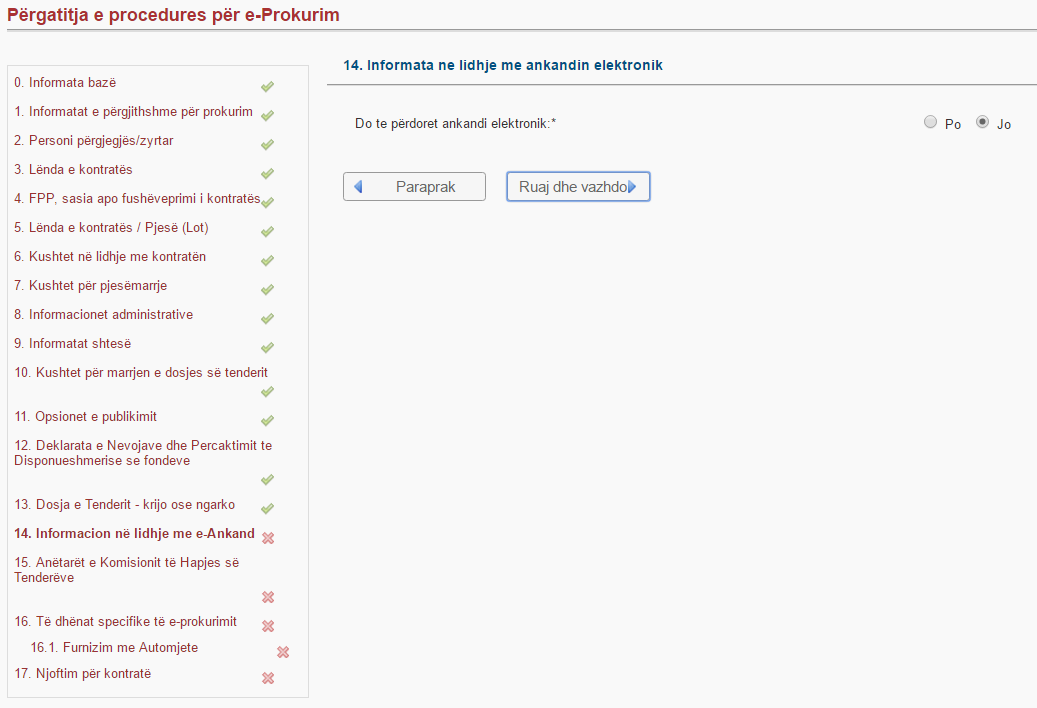 Zgjedhim anetarin e pare te hapjes.
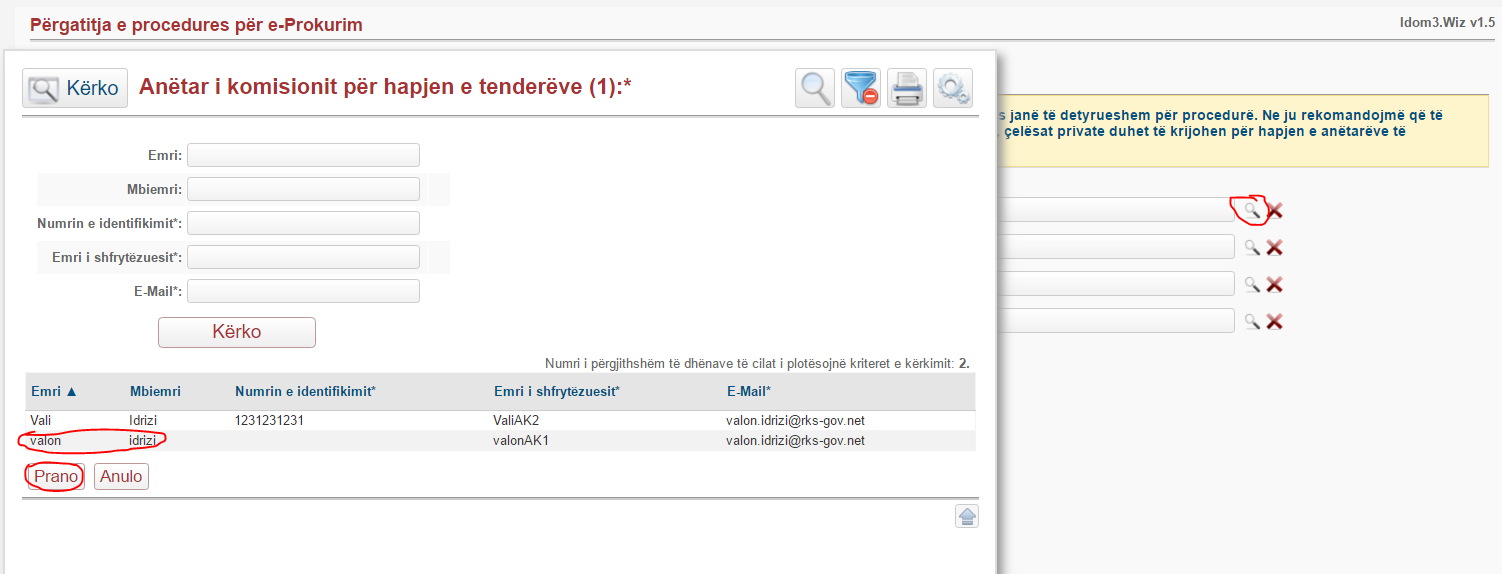 Pasi kemi zgjedhur dy anetaret e hapjes, shtypim “Ruaj dhe vazhdo”
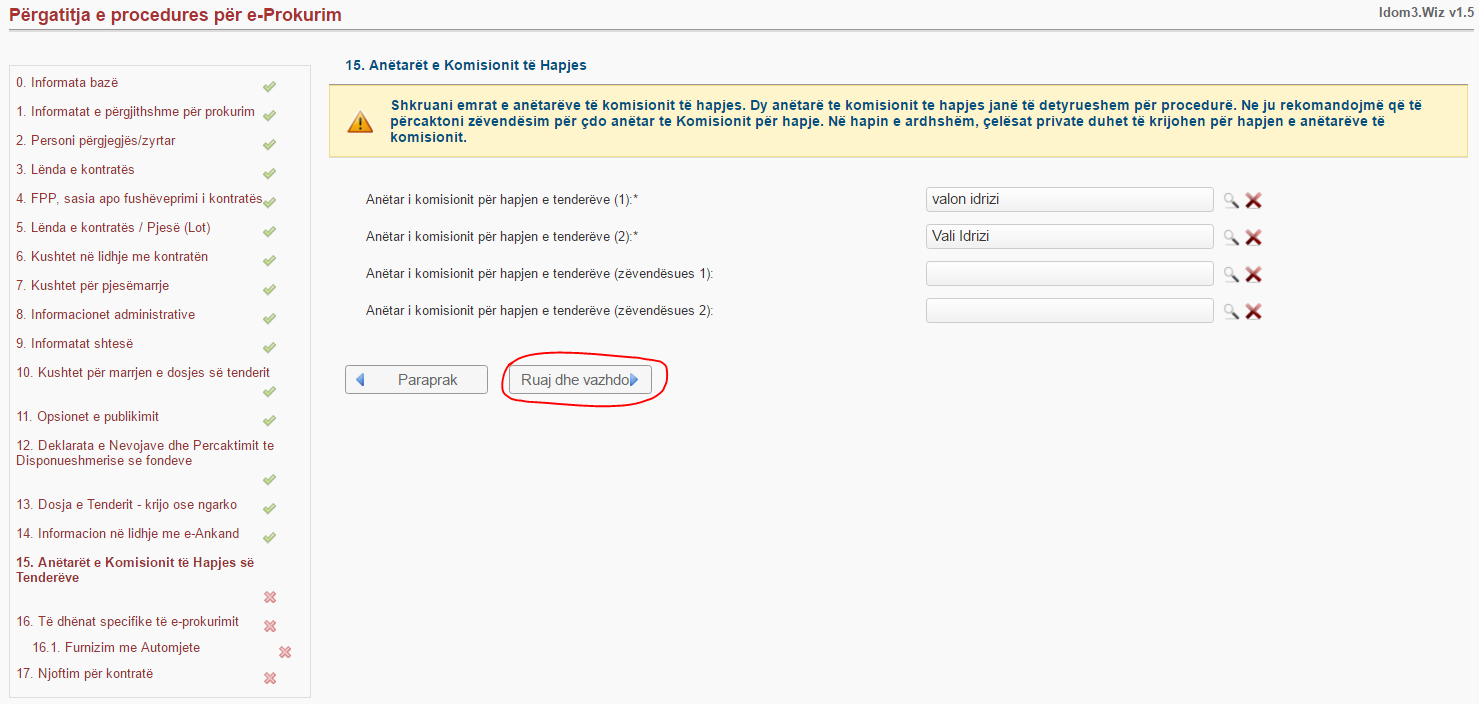 Permes butonit “Krijo dhe dergo çelësat” Anetareve te hapjes ju dergohen çelësat per hapje.
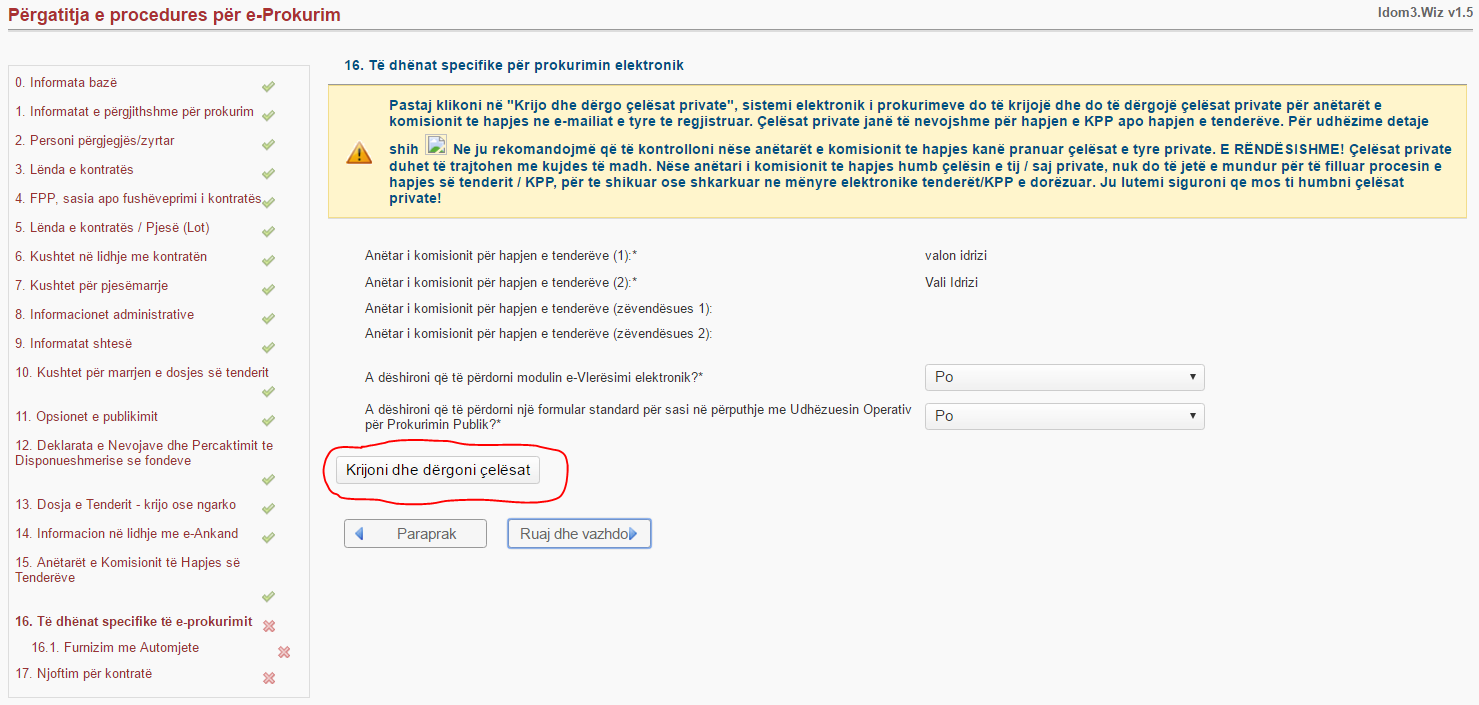 Shfaqet edhe mesazhi qe ju janë dërguar çelësat anëtareve te hapjes.
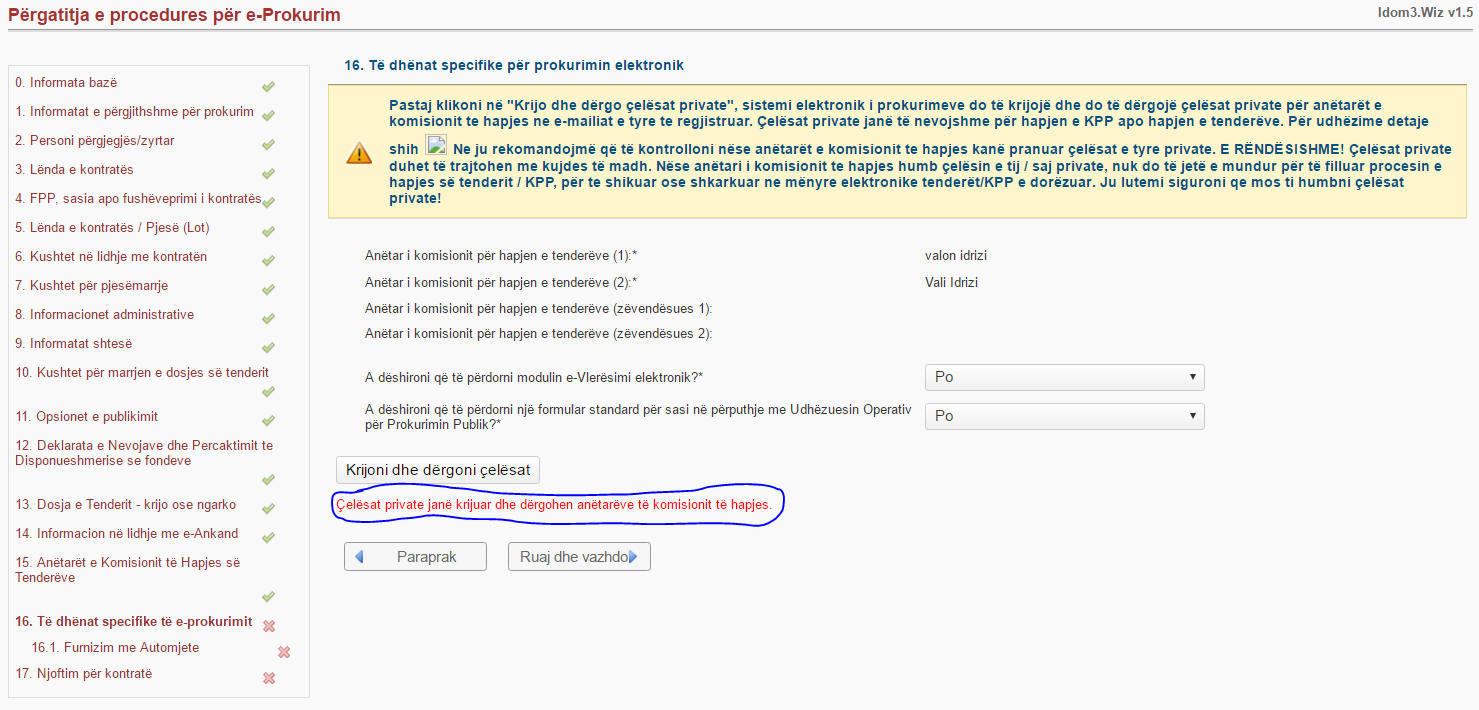 Rasti I: Këtu vendosim përshkrimin e çmimeve.
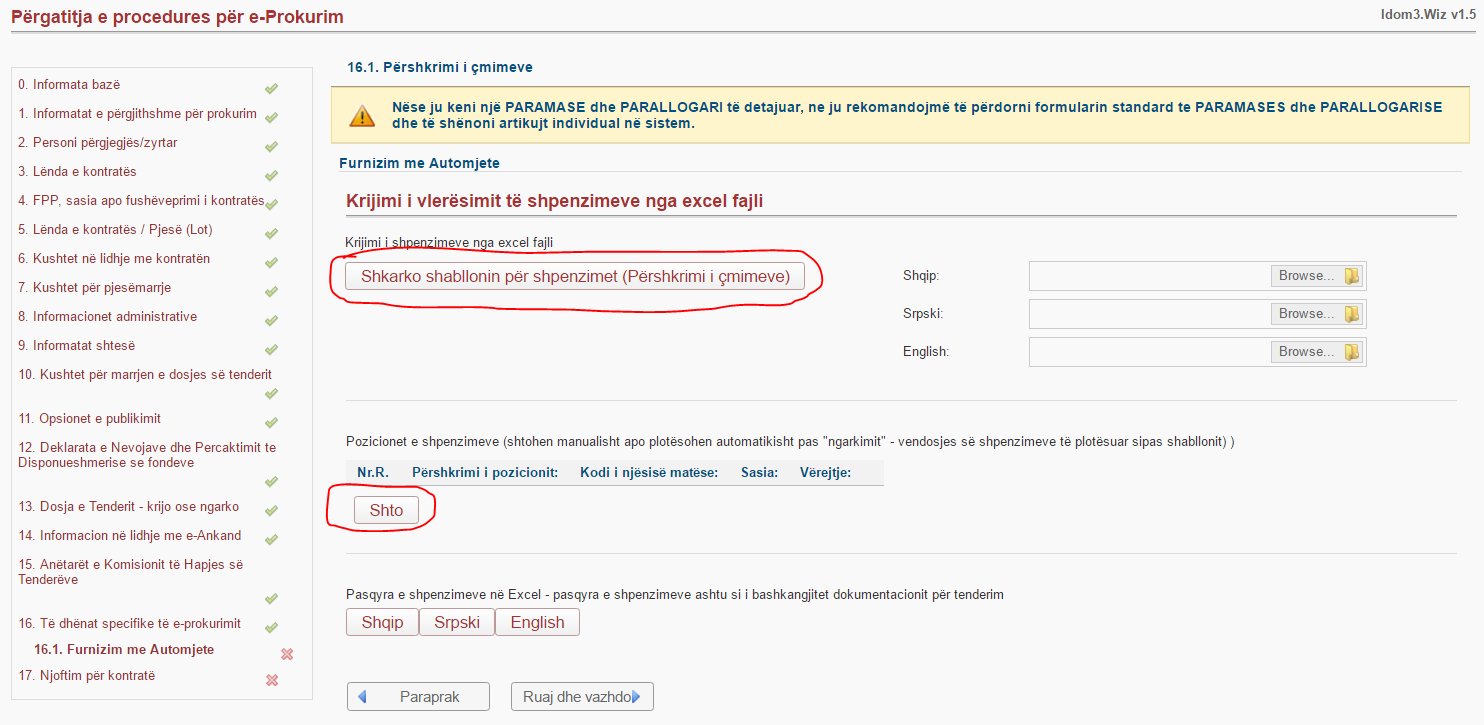 Rasti I: Përshkrimi i çmimeve duhet të vendoset ne tri gjuhet.
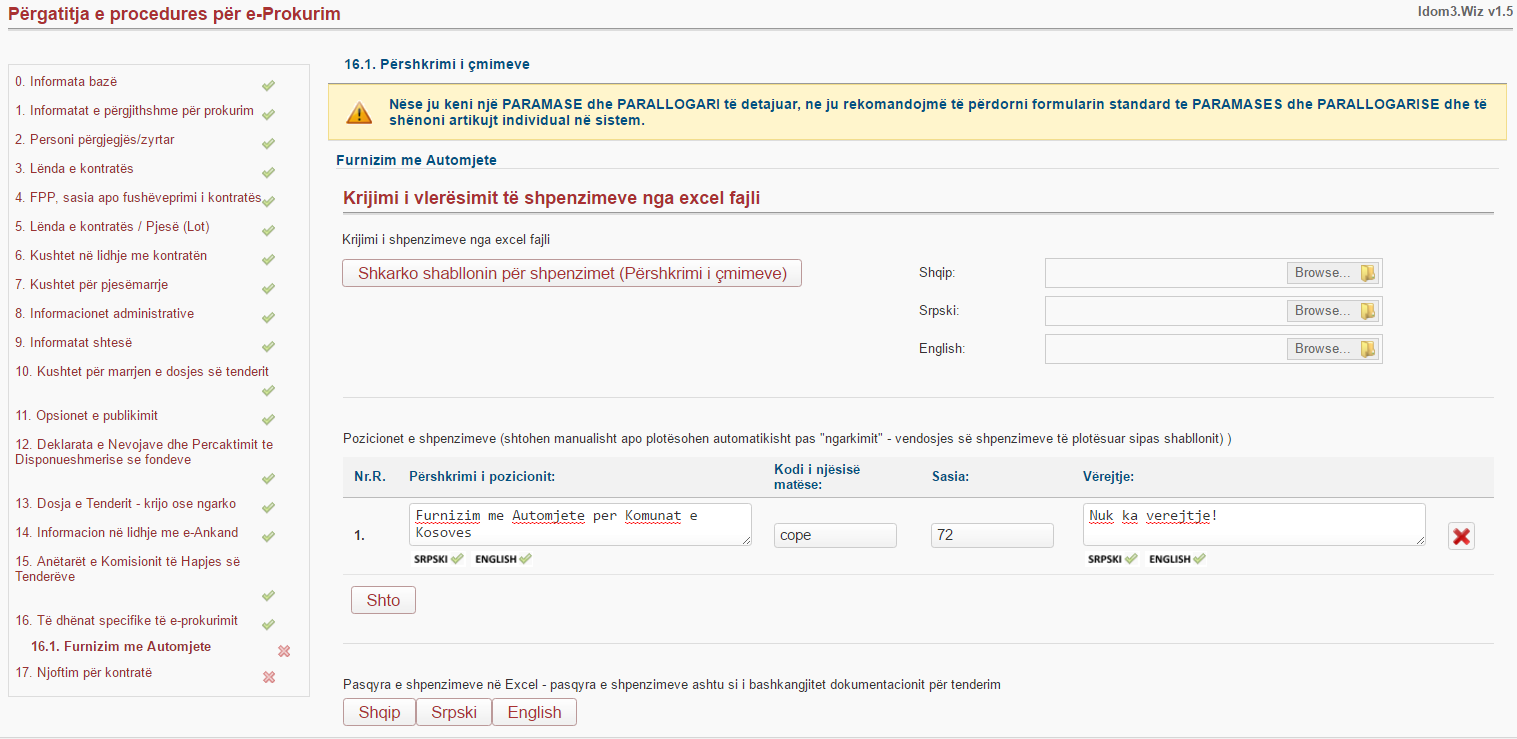 Rasti II: Ne ketë rast ne dëshirojmë ta përdorim formularin e gatshëm të punuar nga AK.
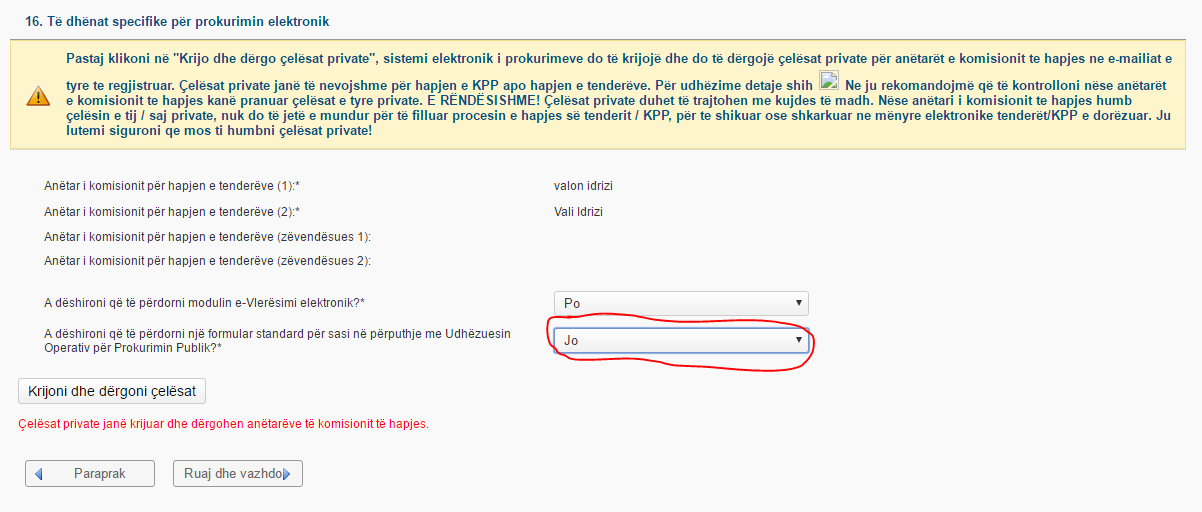 Rasti II: Këtu vendosim shabllonin ku e kemi përgatitur.
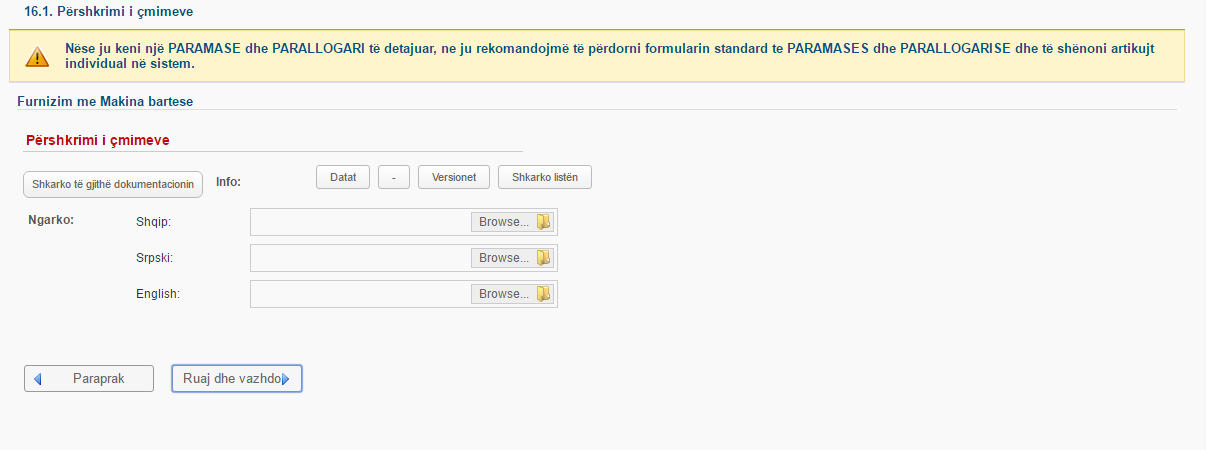 Rasti II: Këtu vendosim shabllonin ku e kemi përgatitur dhe shtypim butonin “Ruaj”.
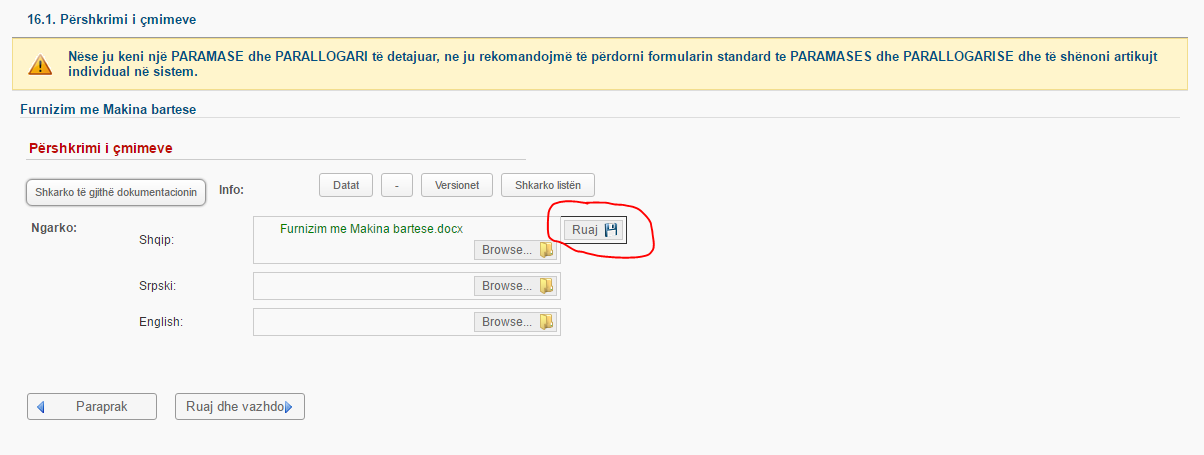 Sistemi pyet a deshironi ta krijoni pershrimin e cmimeve, ju shtypni “Po”
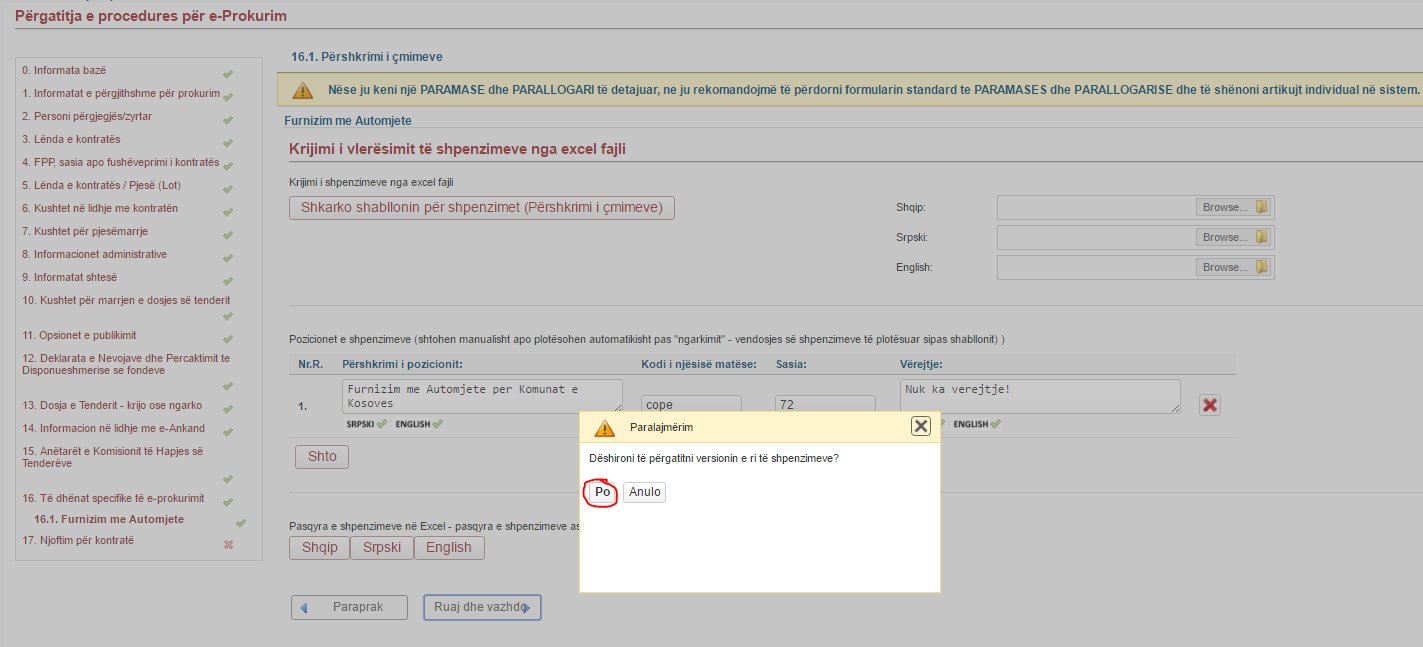 Permes butonit “Krijo” krijoim Njoftimin per Kontrate.
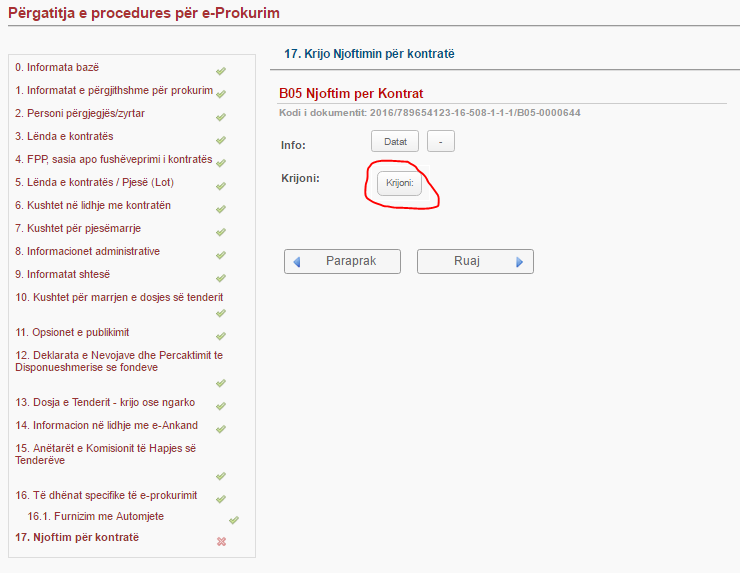 Pasi e bejm kontrollimin e Njoftimit per Kontrate, shtypim butonin “Dergo per publikim”
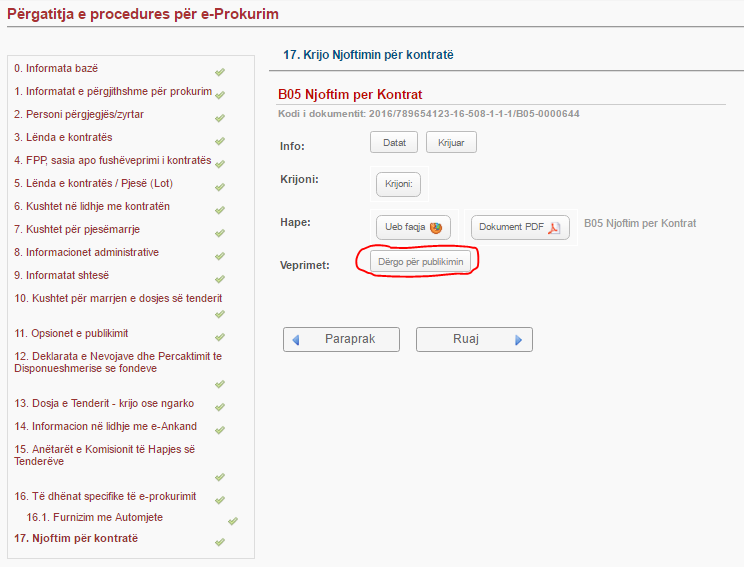 Sistemi e shfaq mesazhin qe njoftimi me sukses eshte derguar per publikim.
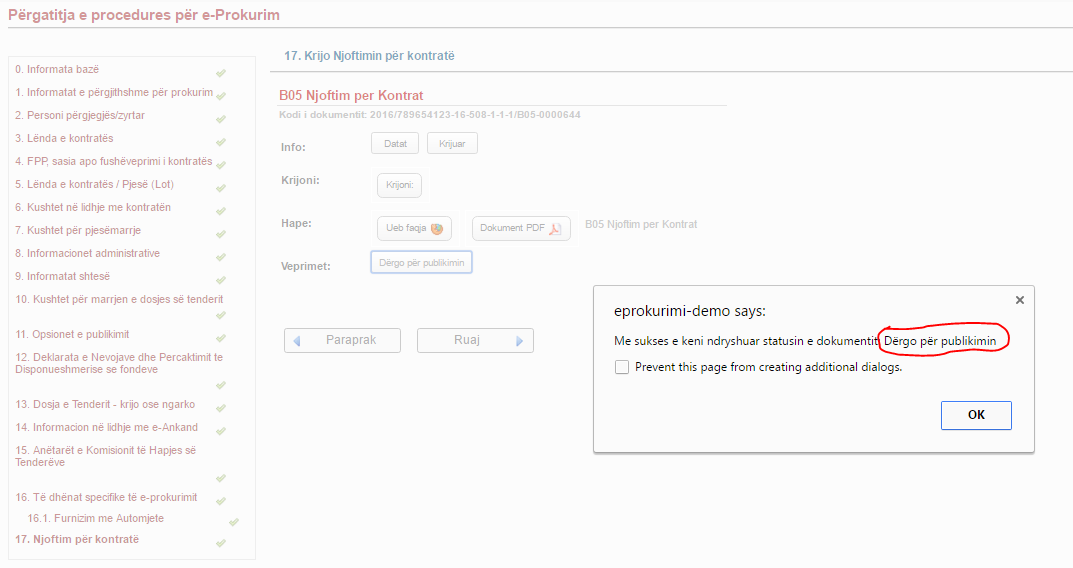 Ne listen e njoftimeve shihet njoftimi ne pritje per publikim.
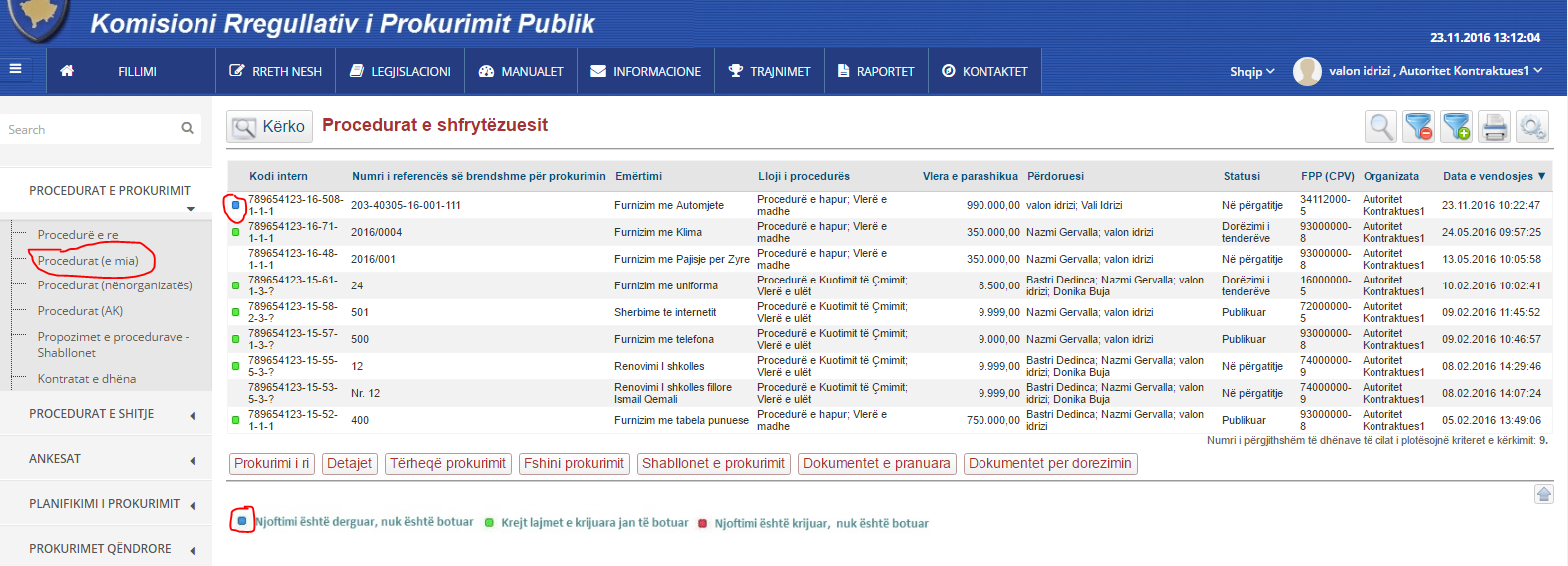 INFORMATAT SQARUESE
Te mesazhet dhe ne e-mail, e pranoni kete mesazh.
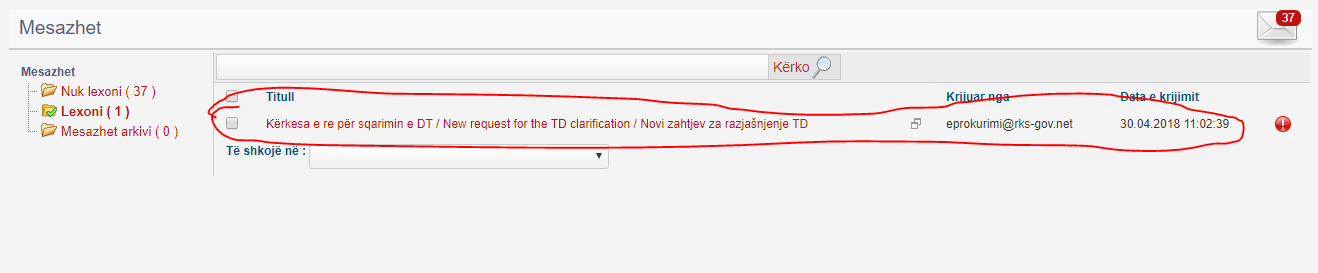 Permes butonit “Sqarimet e TD”, pranoni pyetjen e drejtuar tek AK.
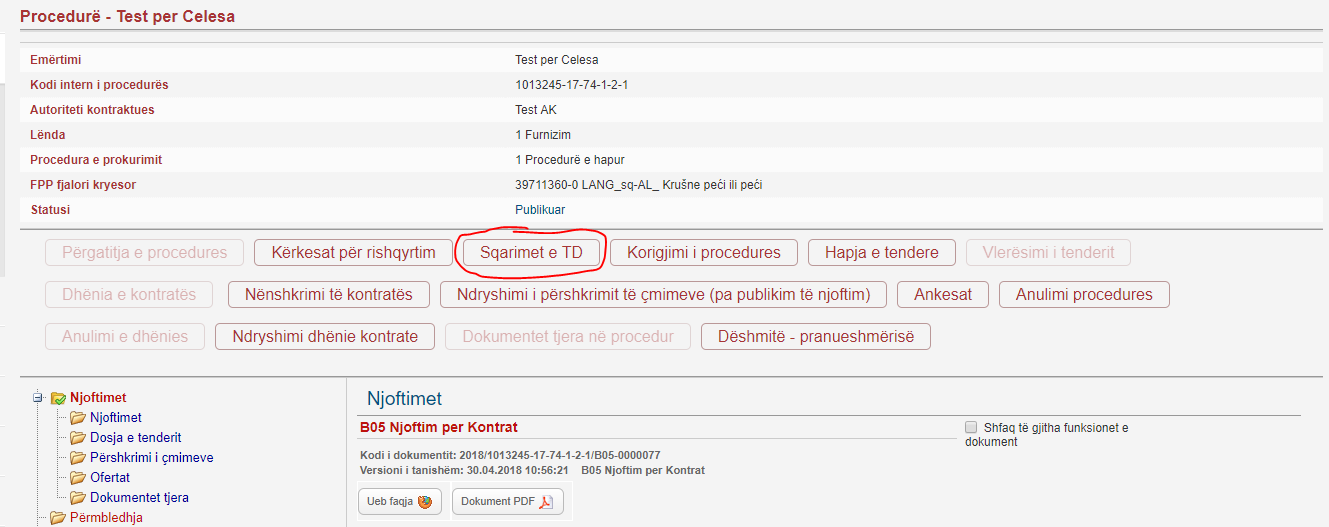 Shtypni butonin “Vazhdo”.
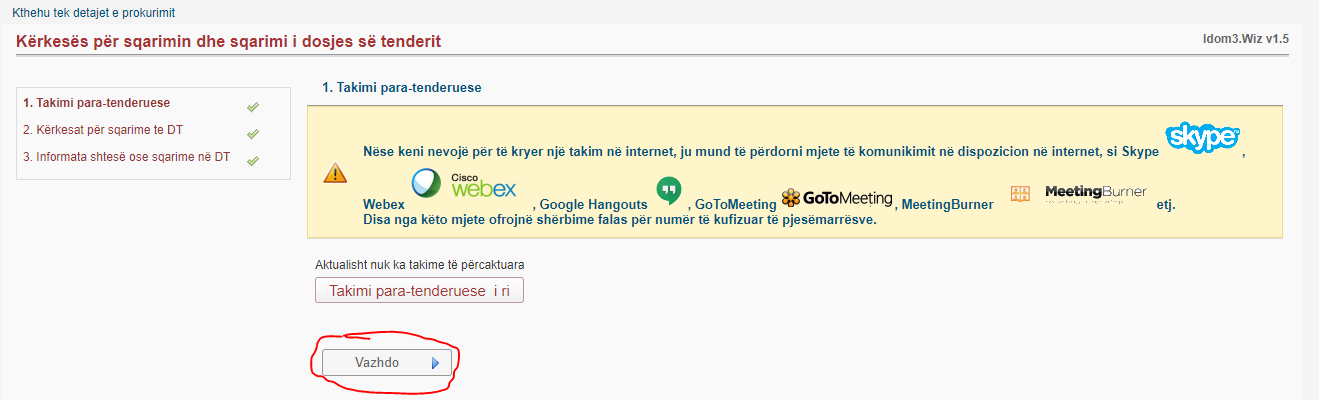 Permes butonit “Shkarko”, ju merrni pyetjen e OE-se.
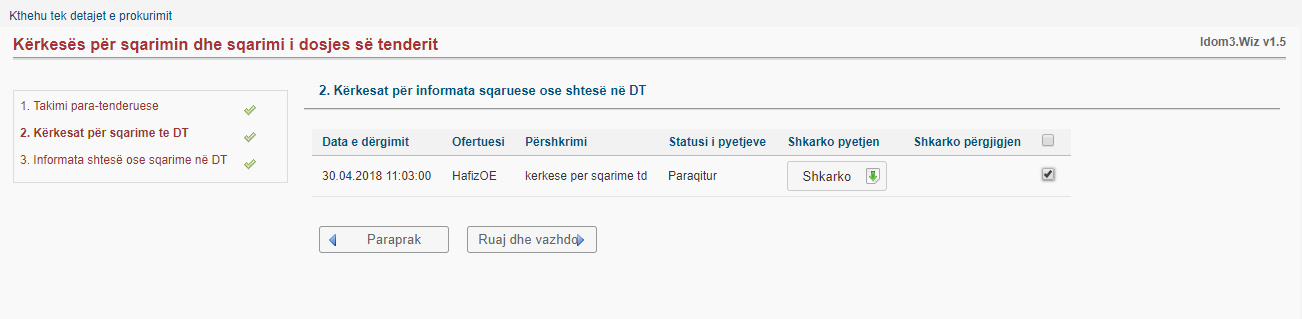 Ne kete hap, ju vendosni pergjegjen per OE.
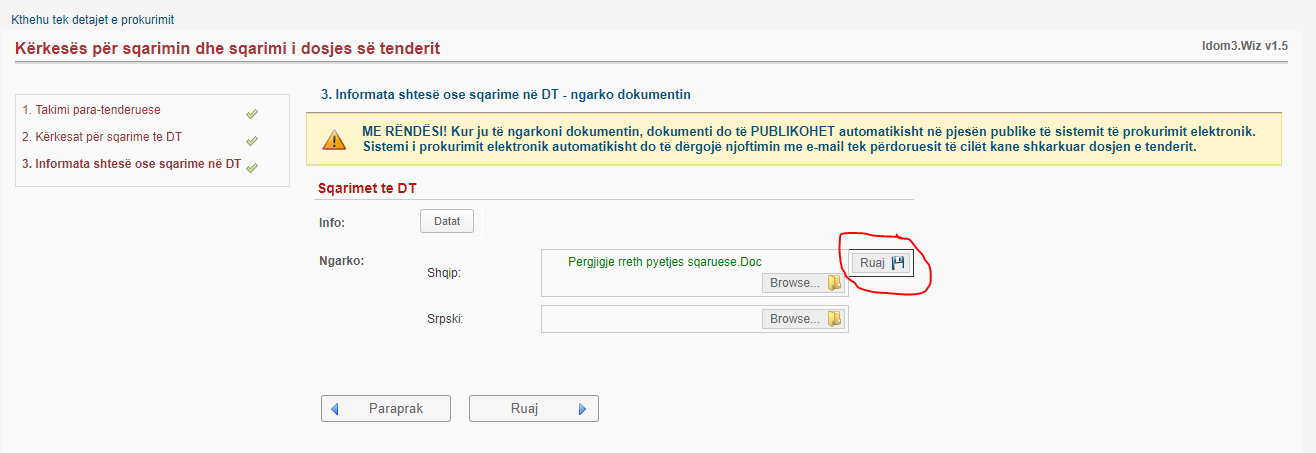 I pa lloguar, pergjigja shihet keshtu si me poshte.
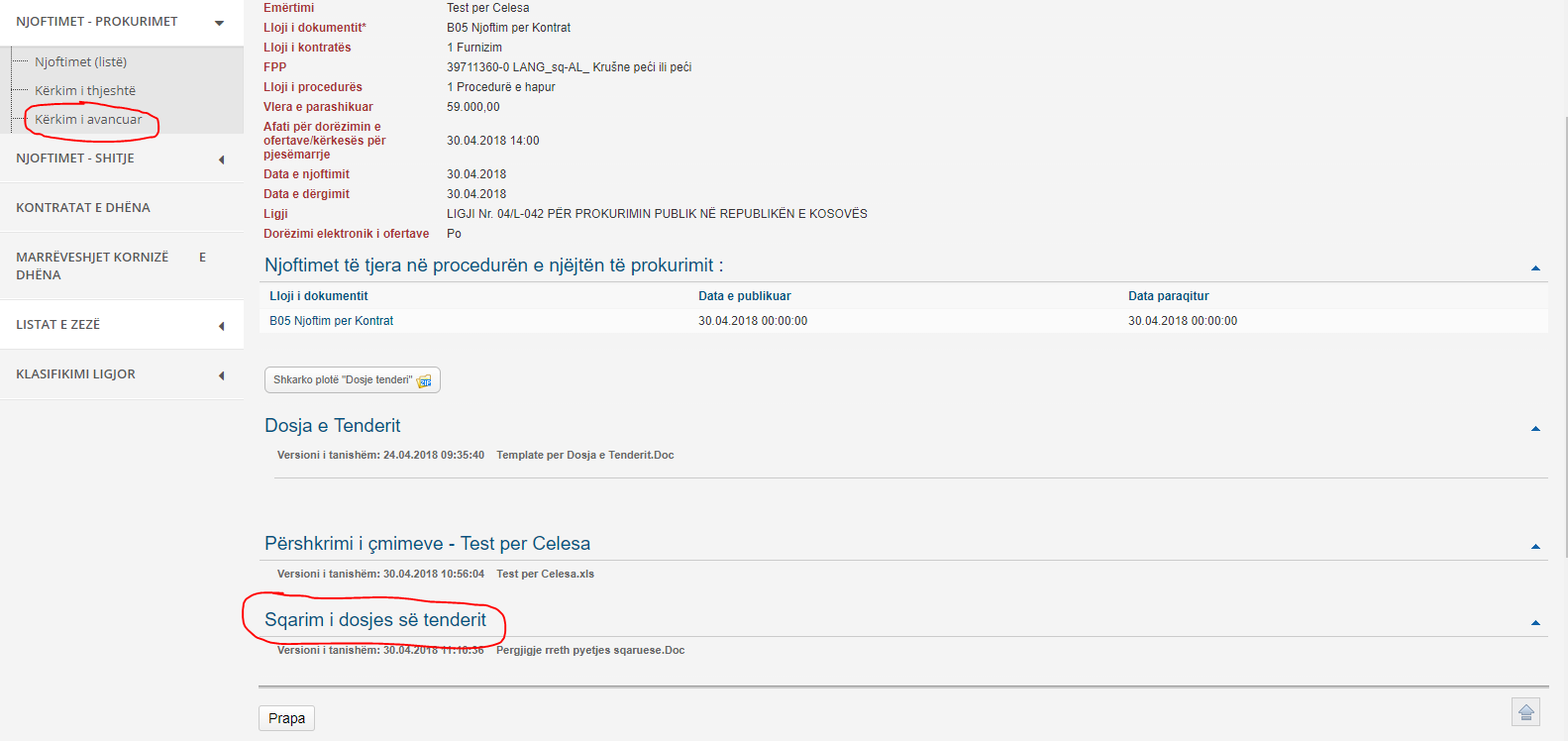 HAPJA E  TENDERËVE
Shtypim butonin “Rexhistri I OE te interesuar”
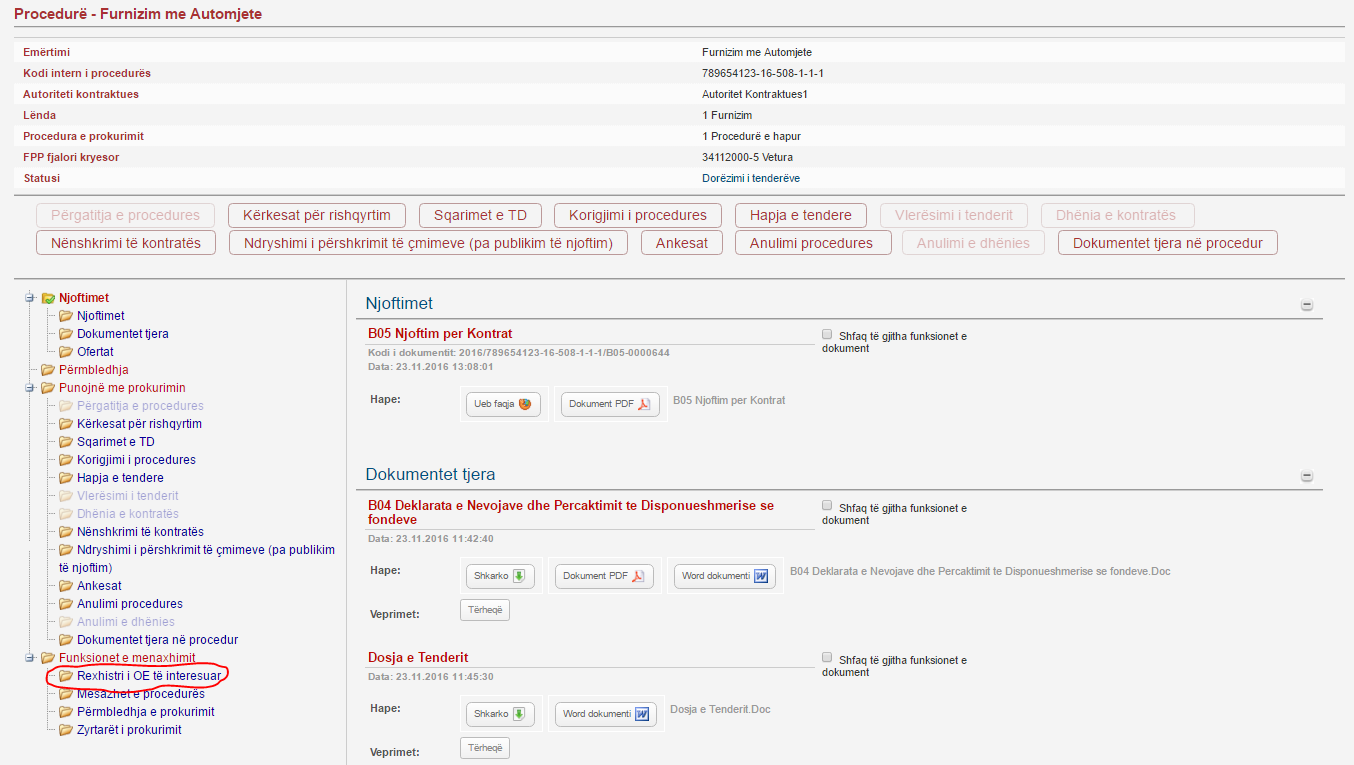 Nen menyja “Prokurimet e mia” selektojme tenderin dhe shtypim butonin “Detajet”
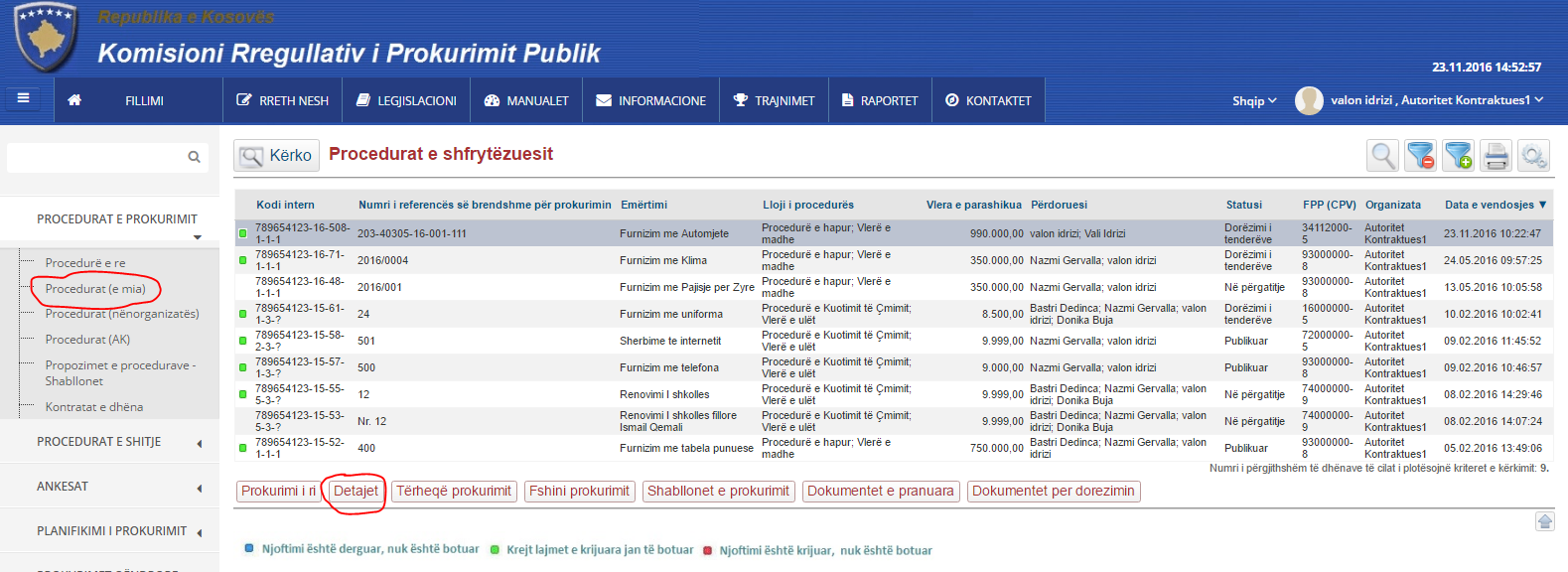 Shohim se sa oferta elektronike kemi dhe sa OE kane shkarkuar dosjen e tenderit
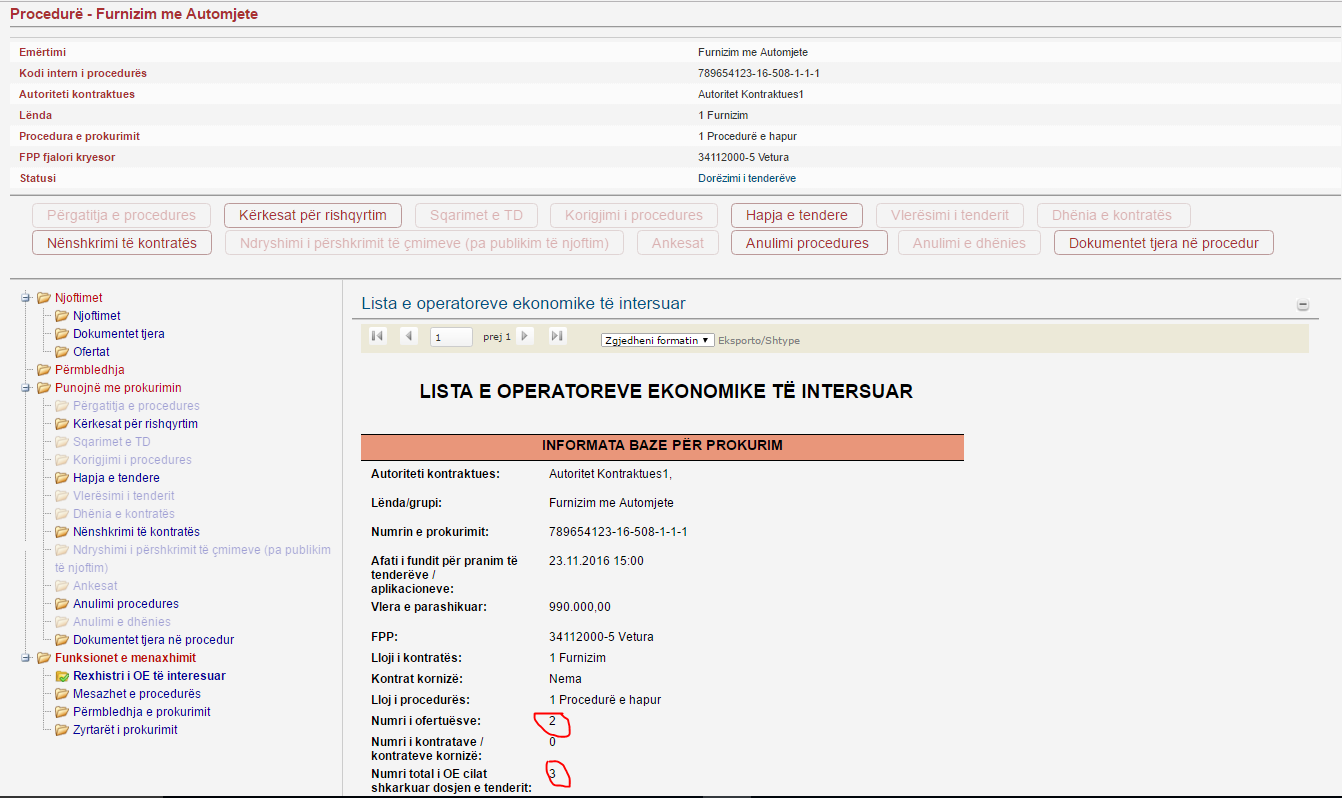 Shtypim butonin “Hapja e Tendereve”
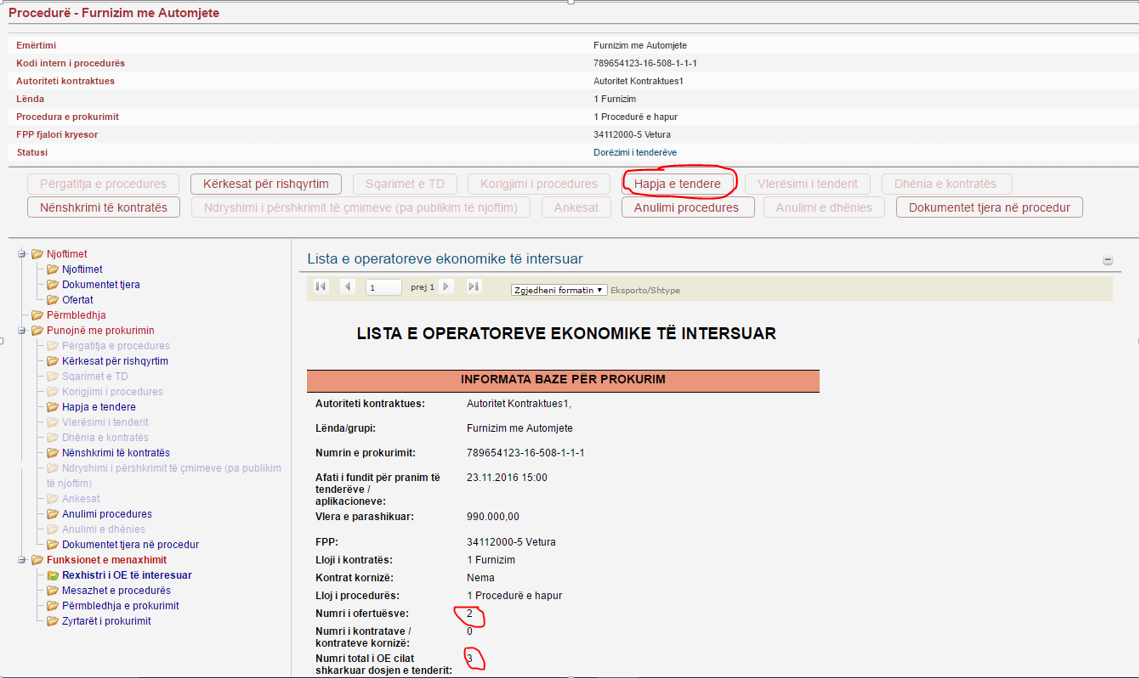 Pasi ka perfunduar koha e hapjes, atehere duhet te vendosen çelsat nga anetaret e hapjes.
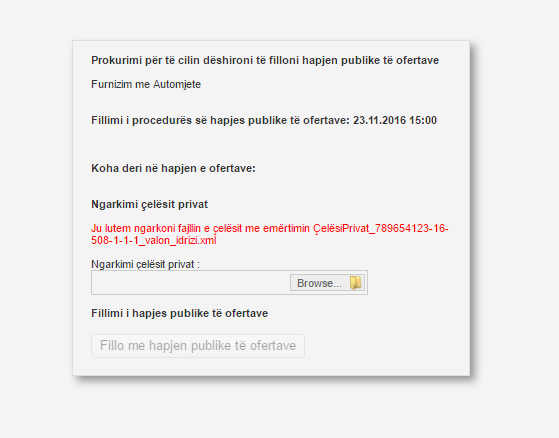 Ky eshte çelesi I anetarit te pare.
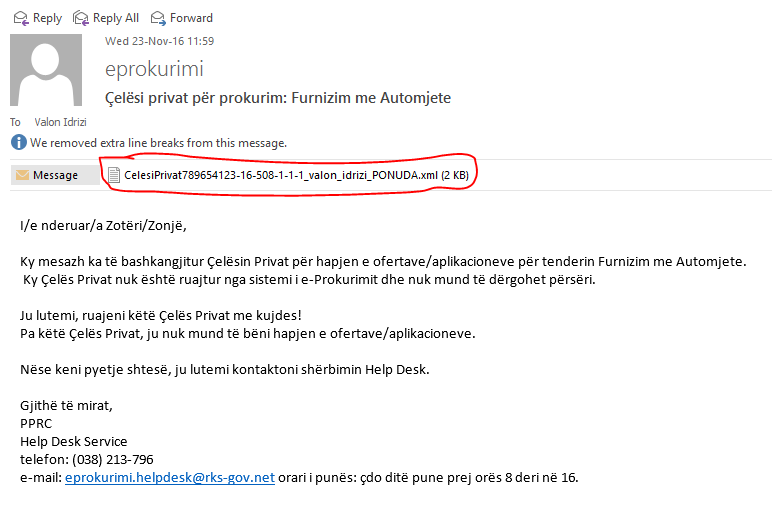 Ruajm çelesin ne kompjuter me nje vend te caktuar.
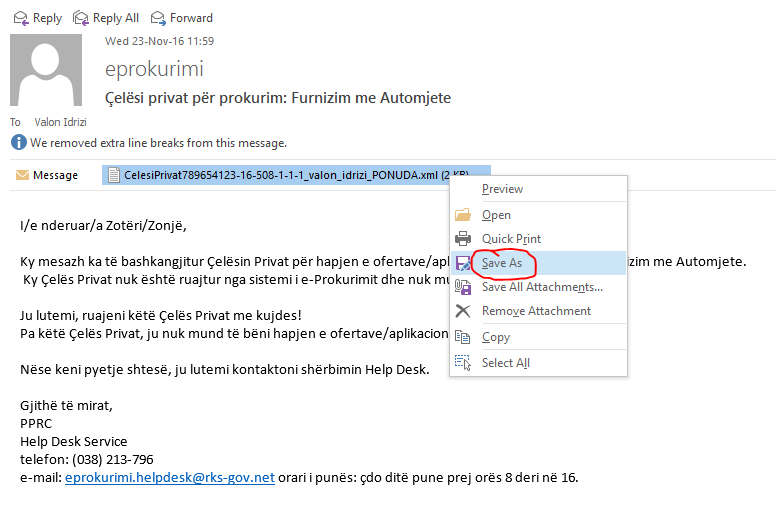 Çelesi eshte i encryption ( I palexuar)
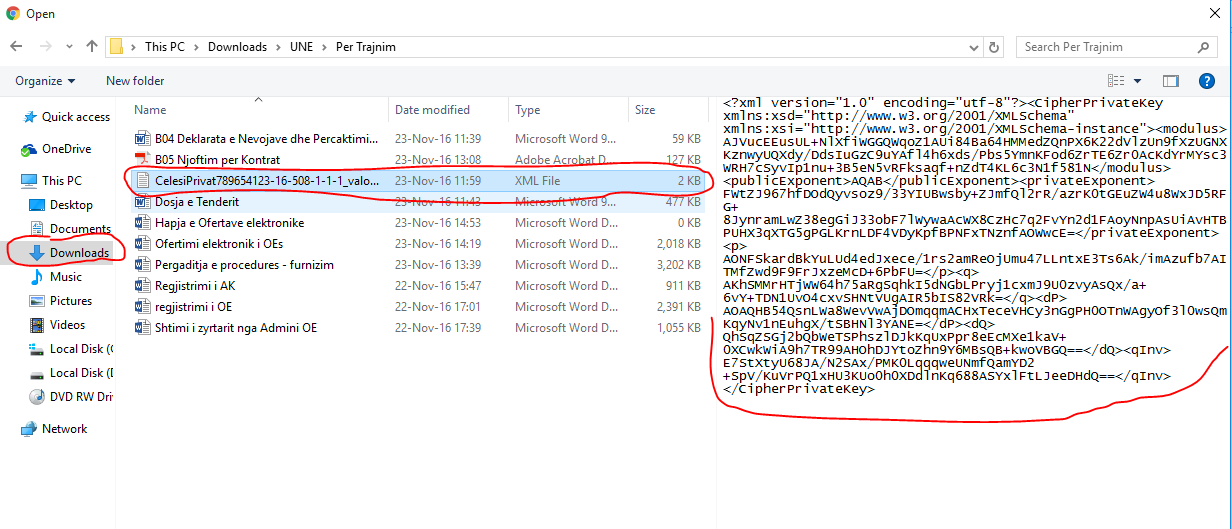 Selektojm çelsin dhe shtypim butonin “Open” per ta vendosur çelsin.
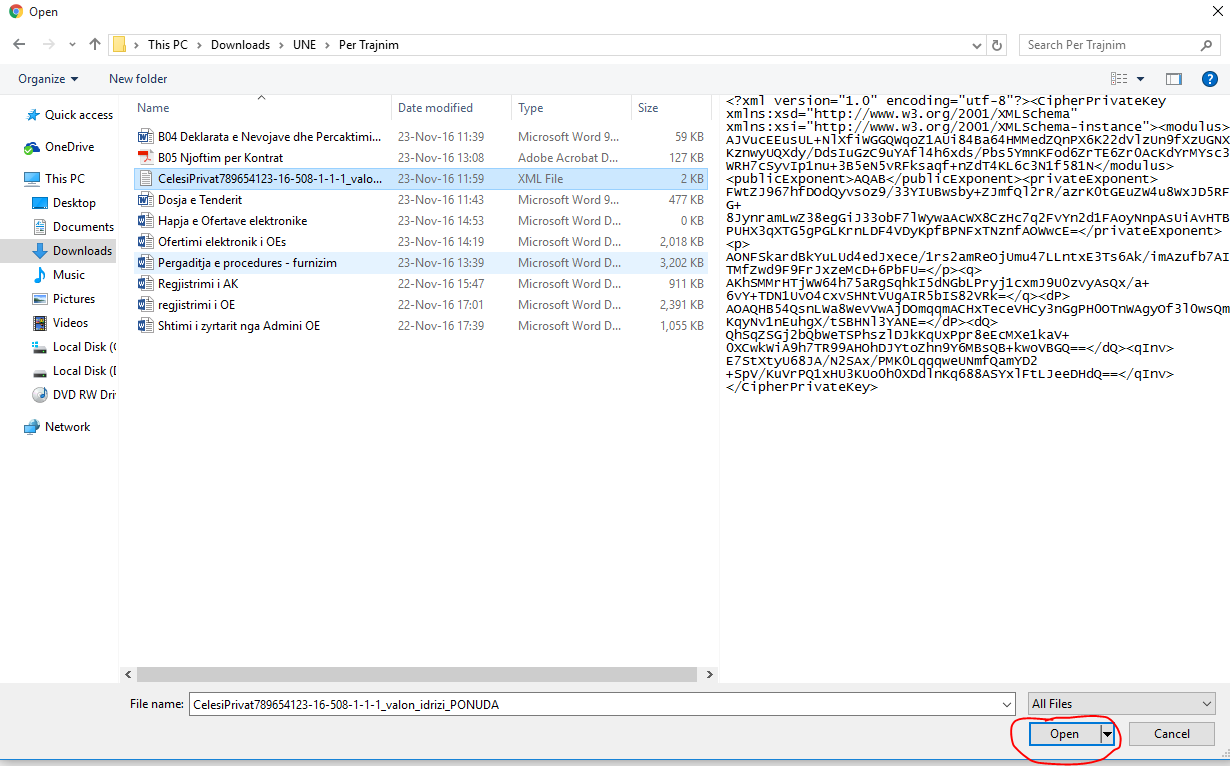 HAPJA  E  TENDEREVE
Shtypim butonin “Ruaj”
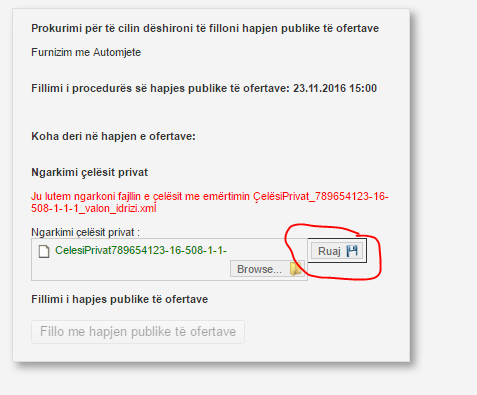 Ky hap tregon se anetari i pare i hapjes e ka vendosur çelesin.
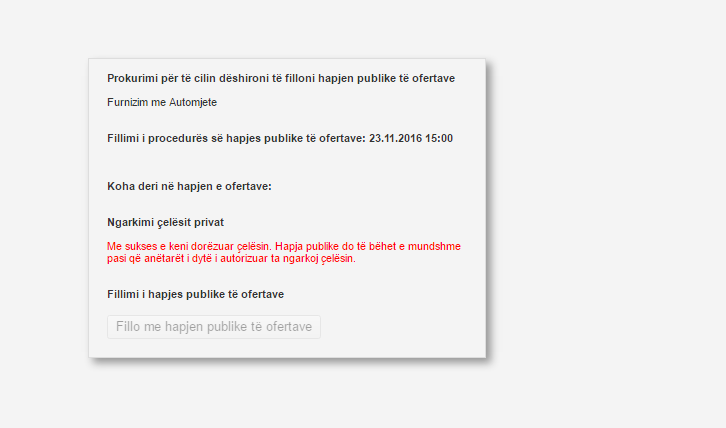 Ne te njejten menyre edhe anetari i dyte e vendos çelesin.
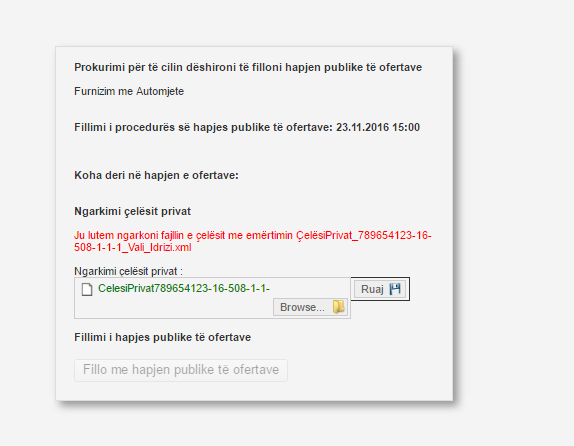 Pasi dy anetaret e hapjes i kane vendosur çelesat, atehere mund te fillojm me hapje.
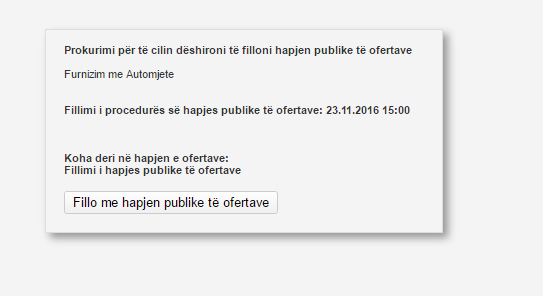 Duhet ti vendosim emrat e personave te pranishem gjate hapjes
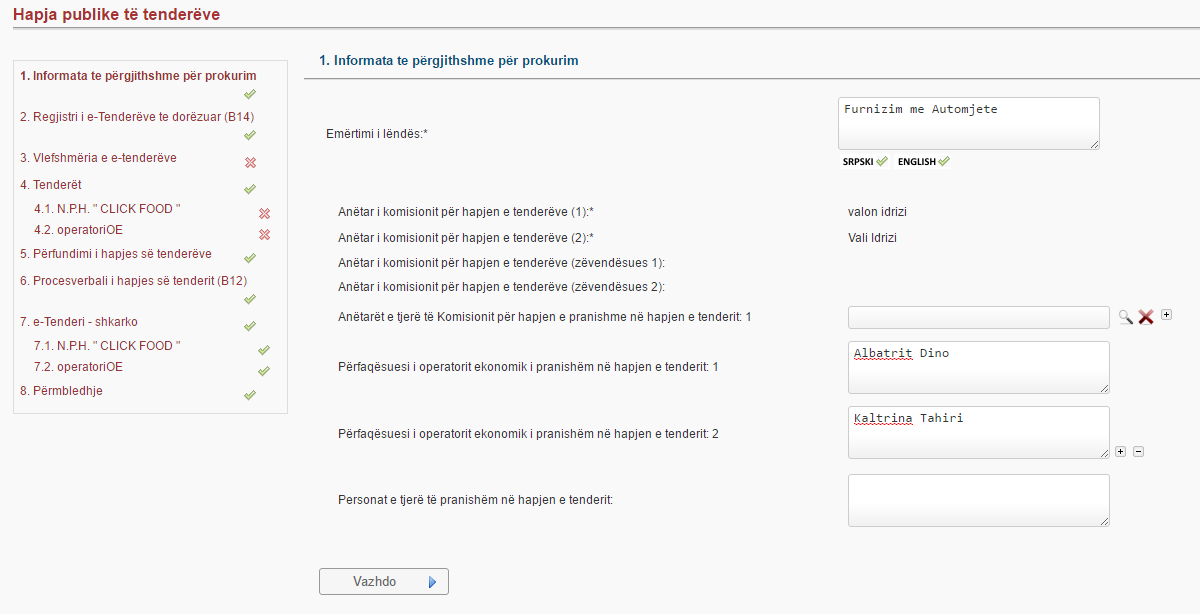 Ne kete hape shihen Ofertat elektronike
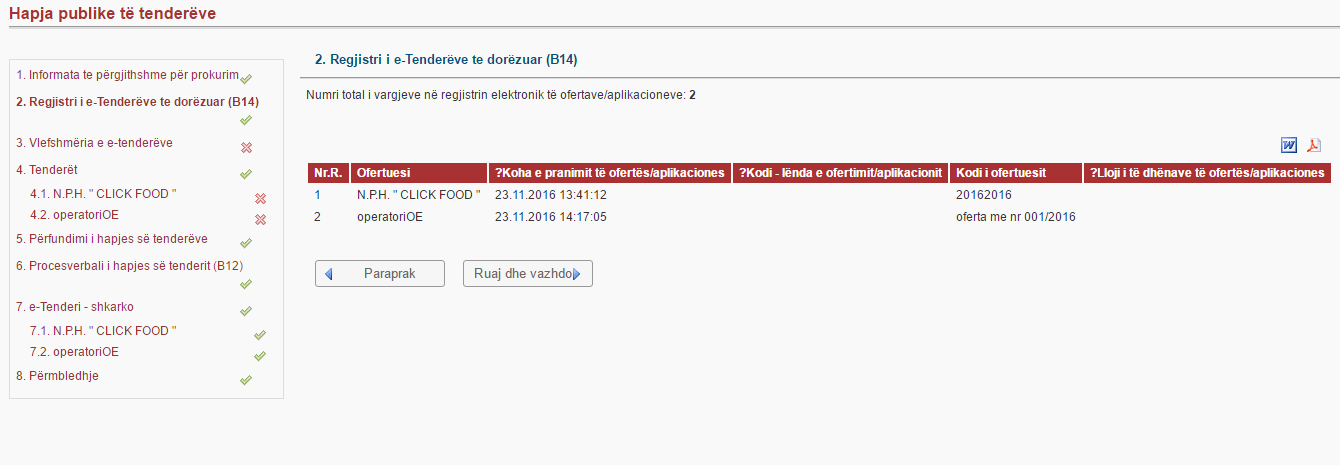 Permes butonit “Kontrollo ofertat elektronike” kontrollojme dokumentet.
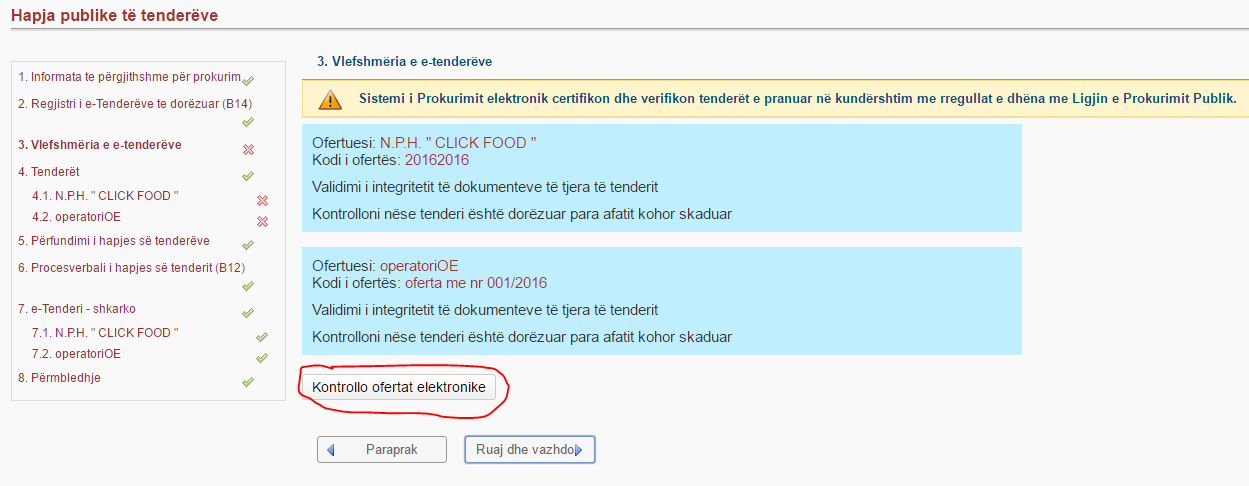 Permes butonit “Shto”, ne mund ti vendosim ofertat fizike ne hapje.
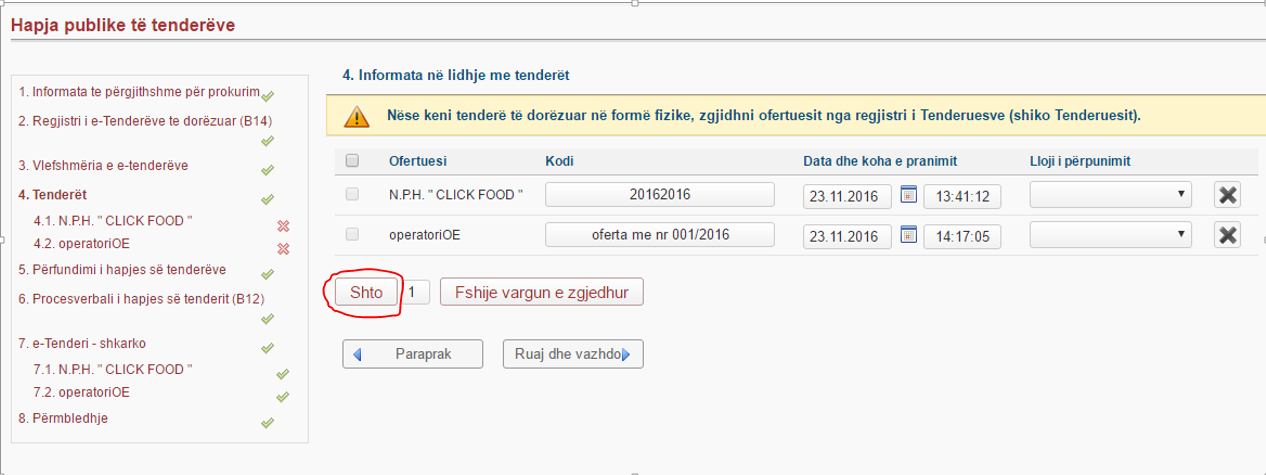 Kerkojme Operatorin i cili e ka dorzur oferten ne leter.
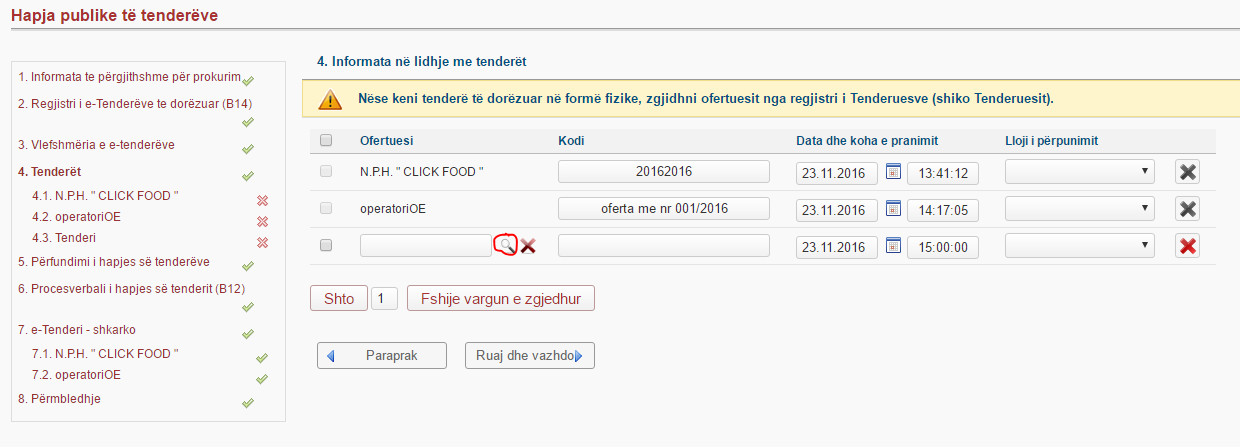 Gjejm Operatorin dhe e vendosim ne sistem
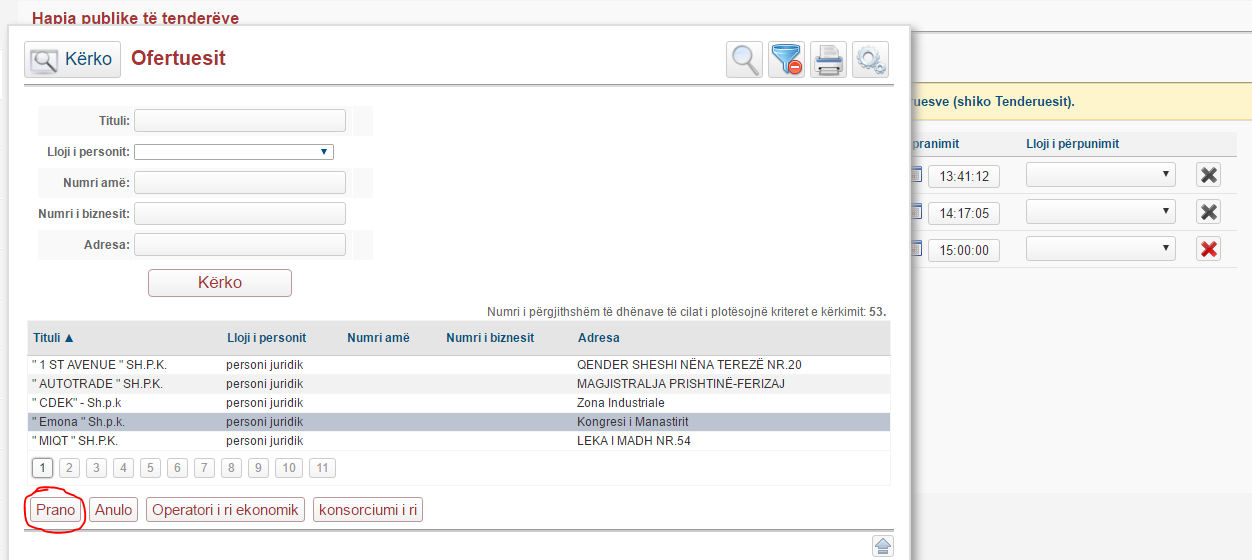 I plotesojme te gjitha shenimet e keti Operatori.
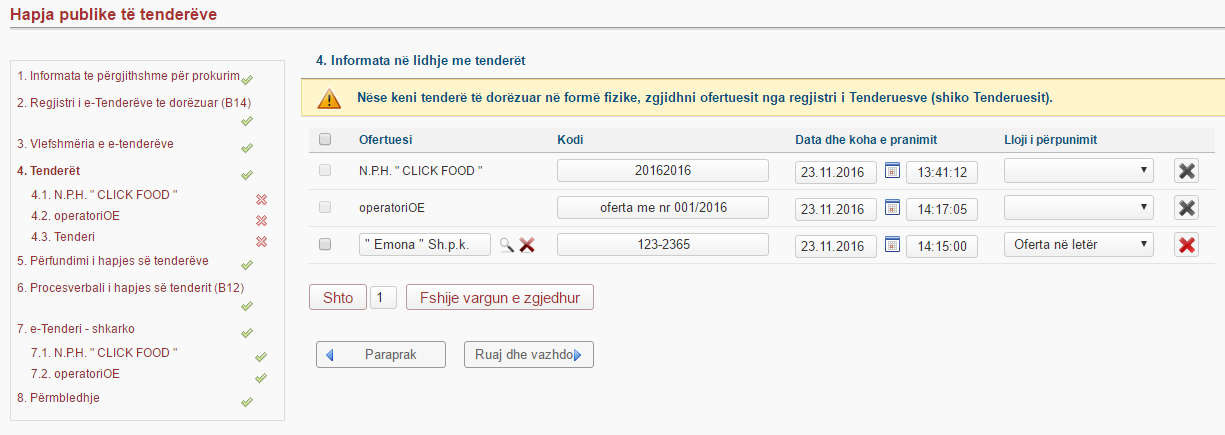 Detajet nga Operatori i pare.
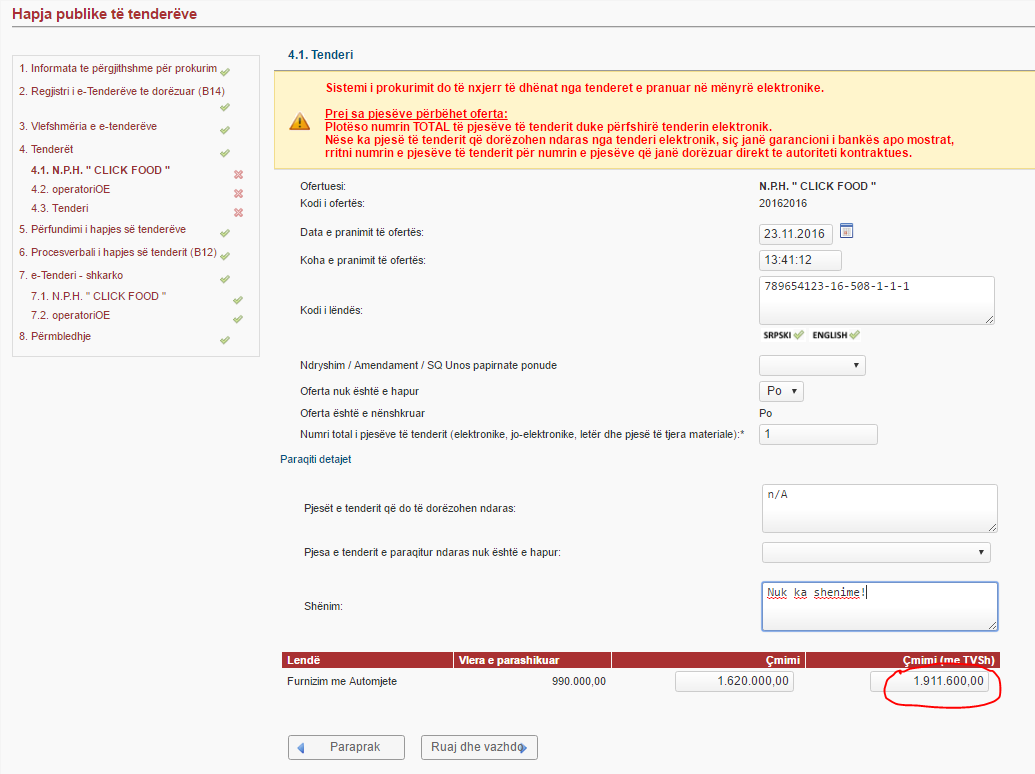 Detajet nga Operatori i dyte.
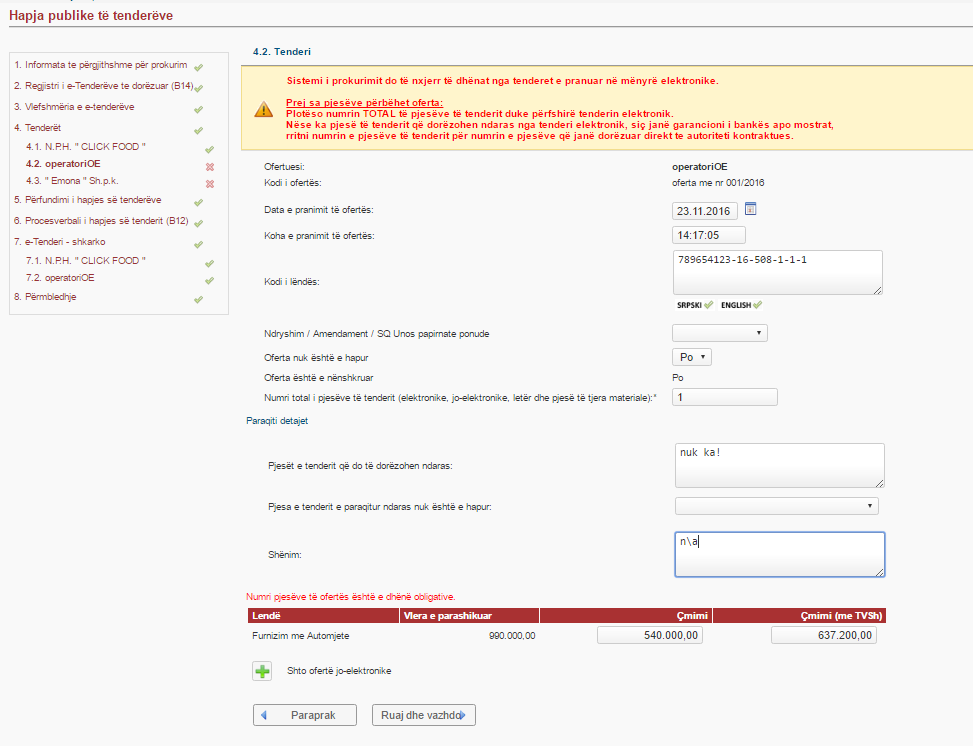 Detaje nga operatori i trete.
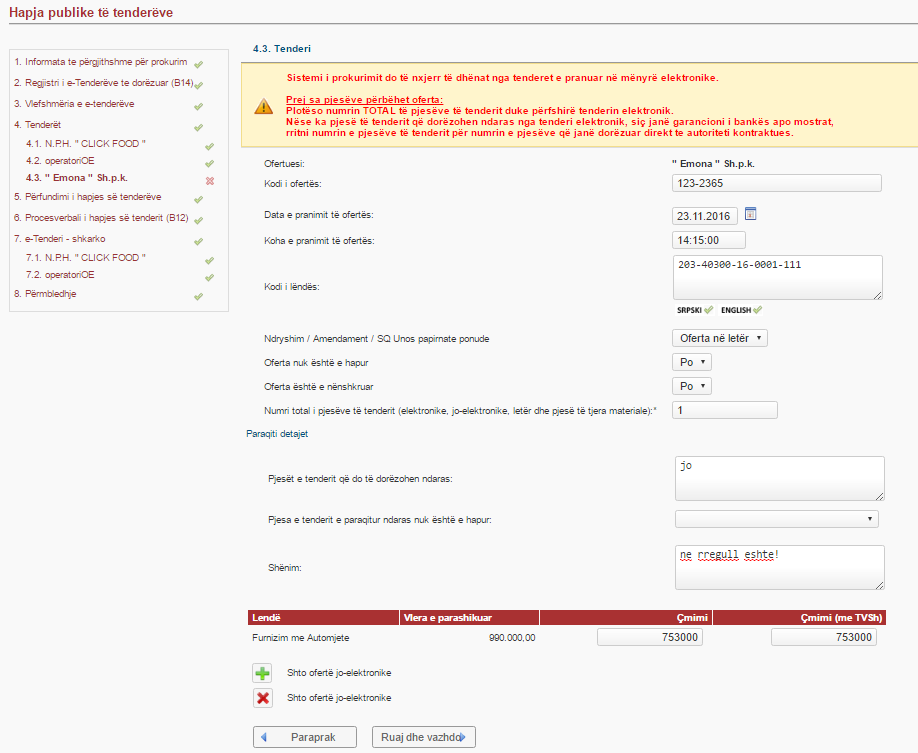 Komentet nga perfaqesuesit e pranishem.
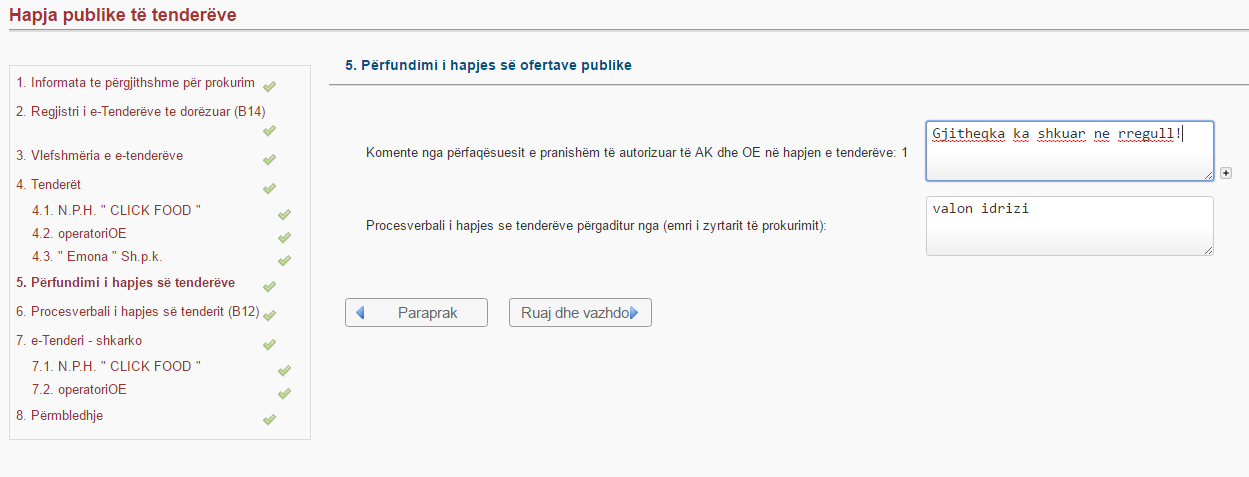 Ne kete hap krijohet “Procesverbali i hapjes” perms butonit “Krijoni”
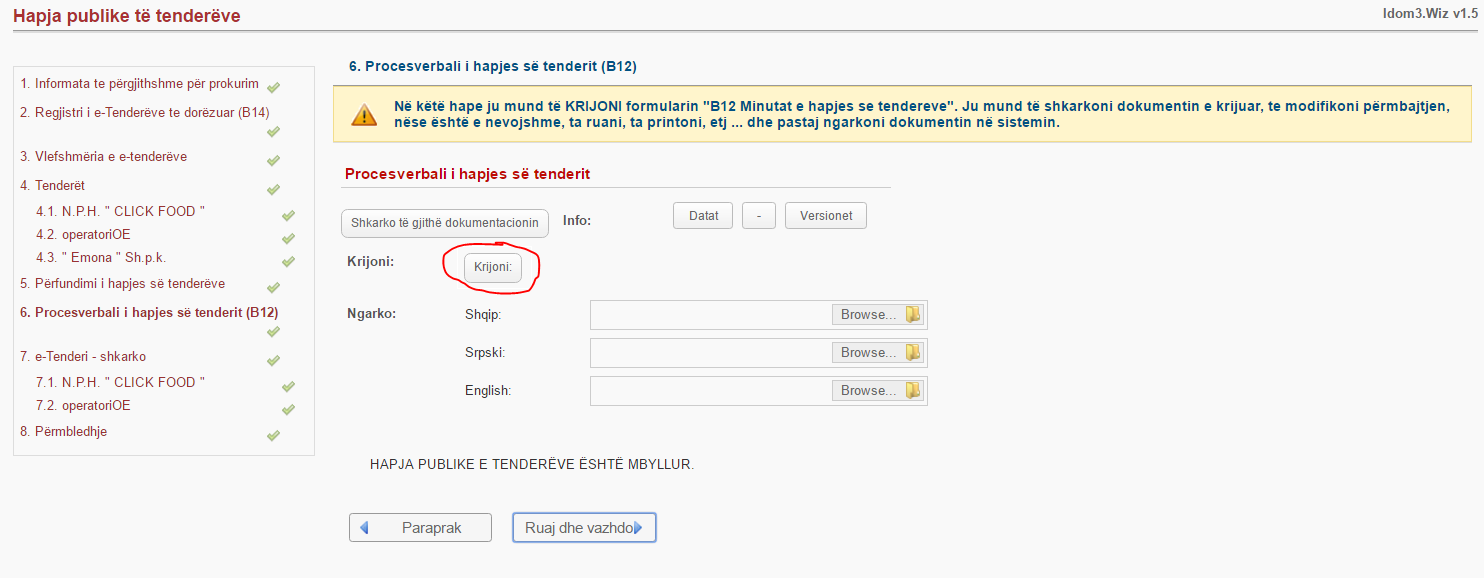 Pasi e keni krijuar procesverbalin e hapjes, atehere duhet ta shkarkoni, ta nenshkruani dhe ta vendosni prap ne sistem.
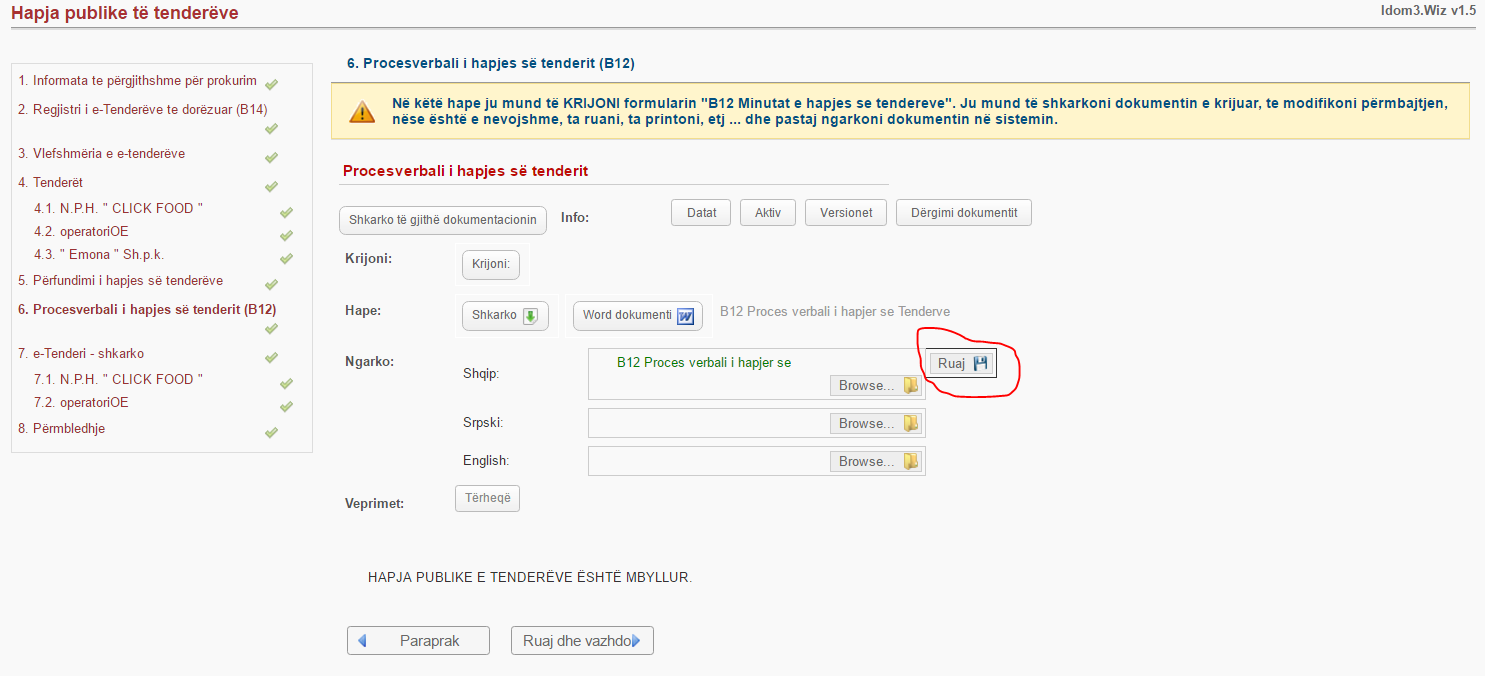 Tenderet e dorzuar ne forme elektronike.
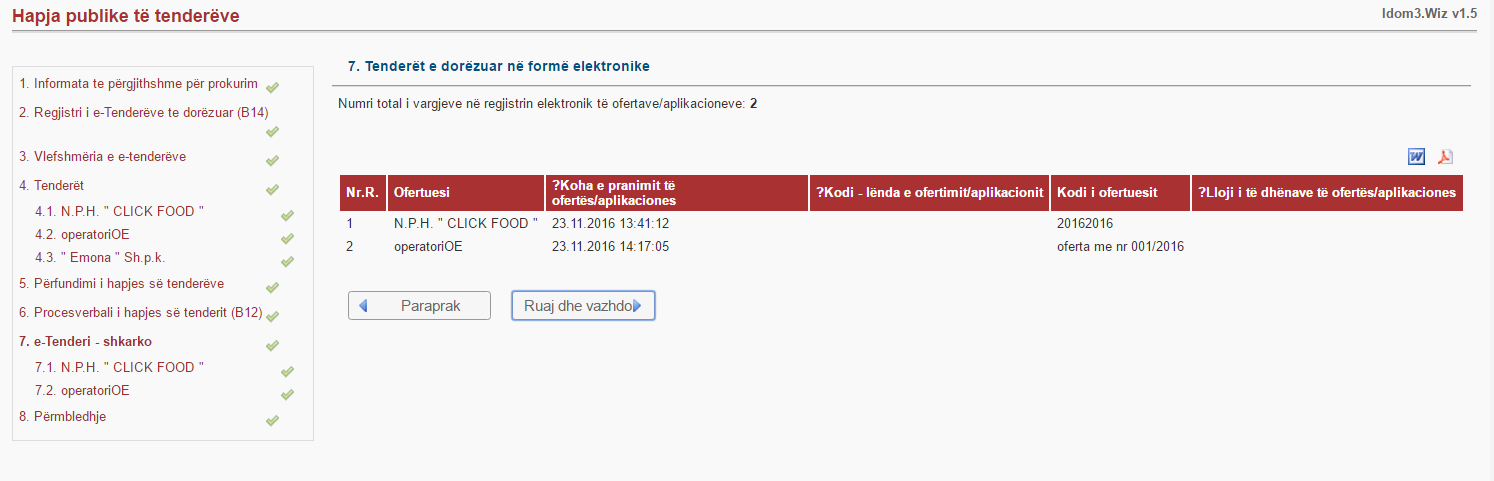 Kontrollohen te gjithe dokumentat e Operatorit te pare ne forme elektromike
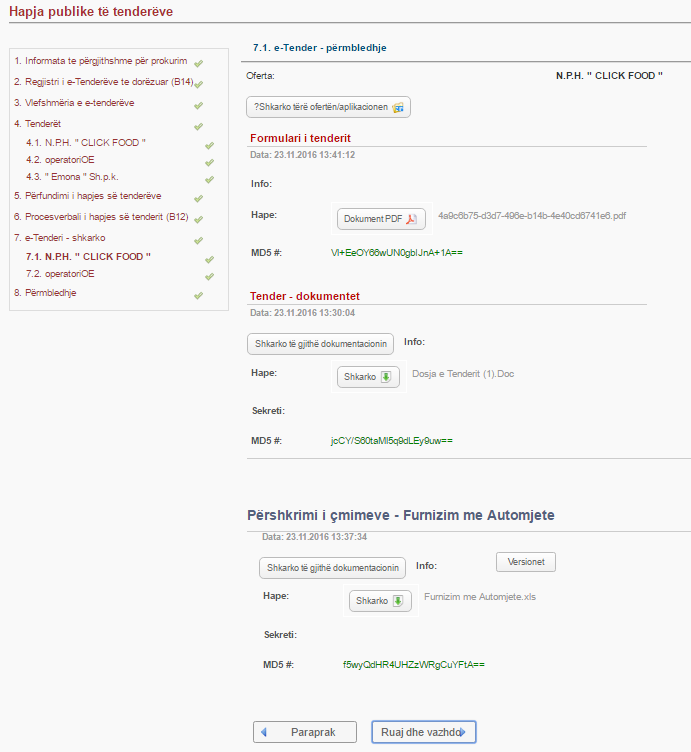 Kontrollohen te gjithe dokumentat e Operatorit te dyte ne forme elektromike
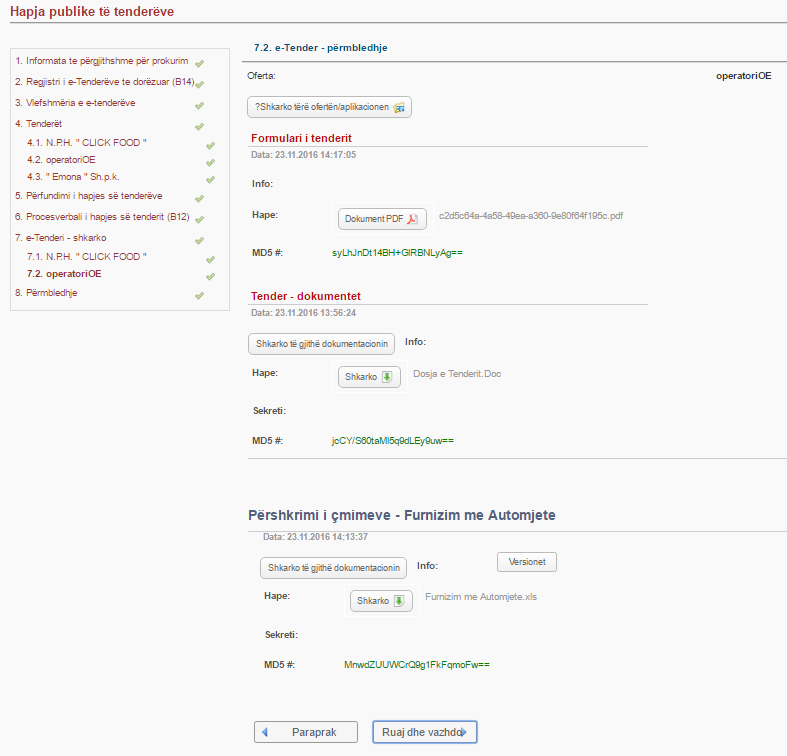 Procesi i hapjes eshte i perfunduar
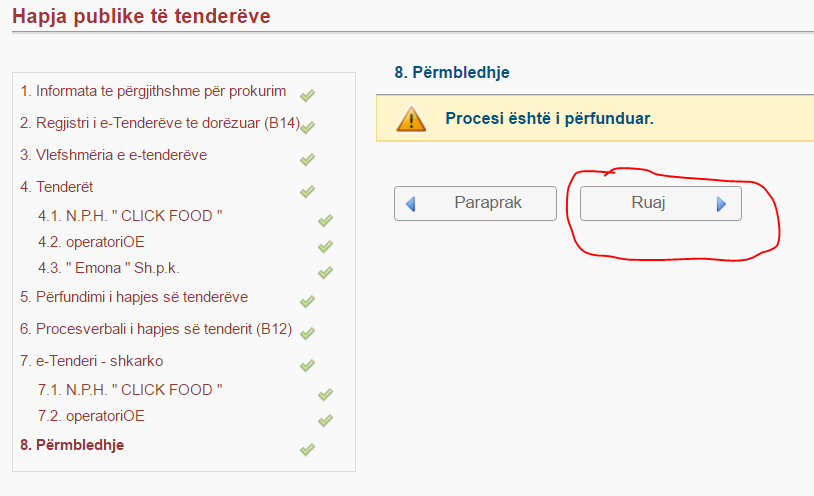 Per t’ju derguar OE procesverbalin e hapjes duhet shtypur butonin “Detajet”
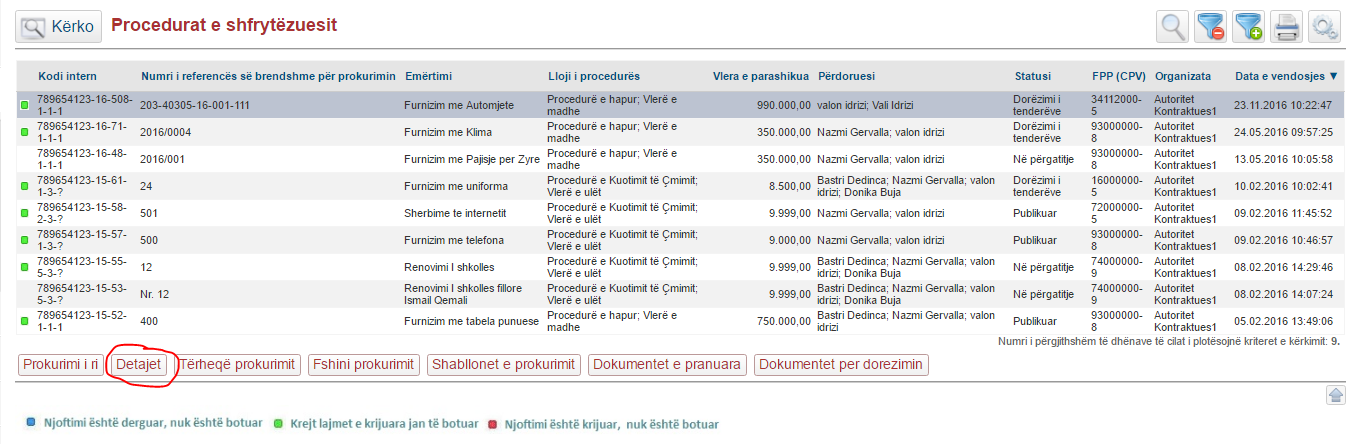 “Shfaq te gjitha funksionet e dokumentit”
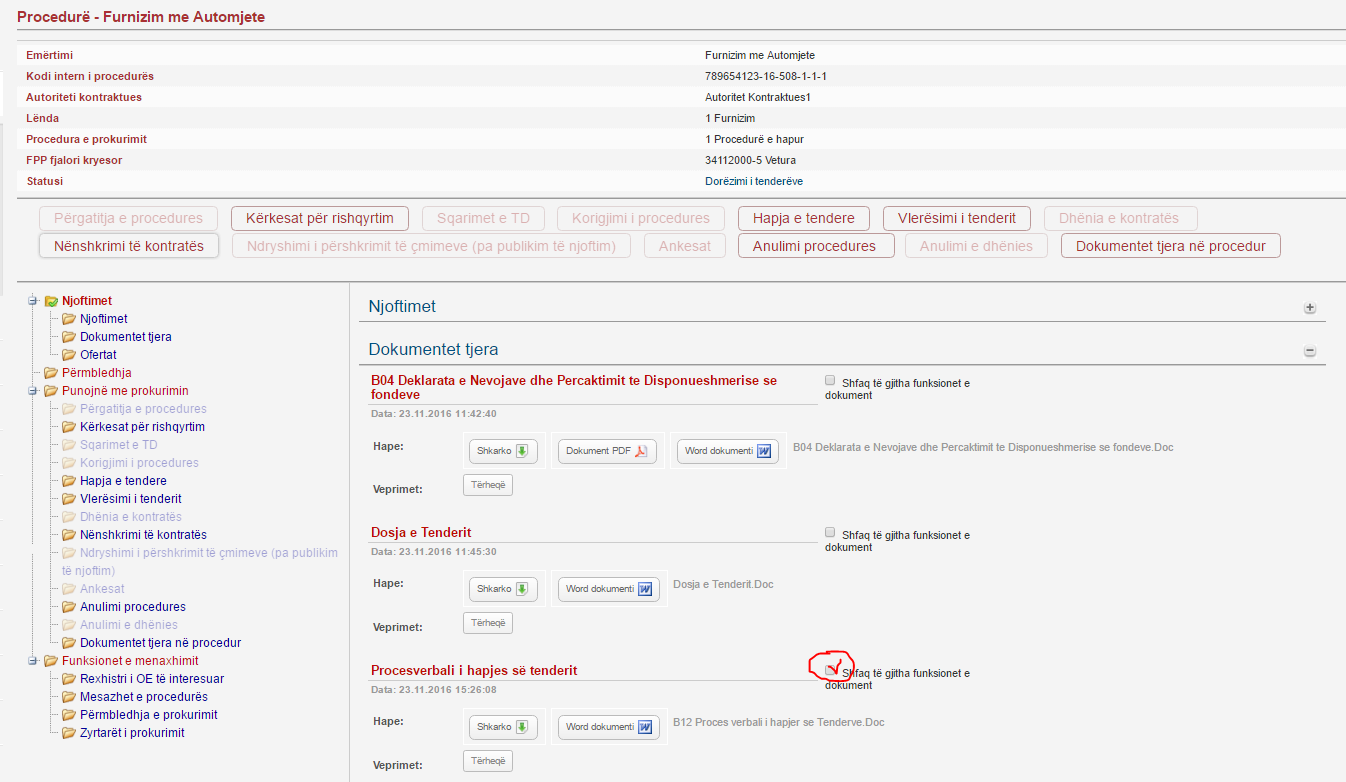 Shtypim butonin “Dergimi i dokumentit”
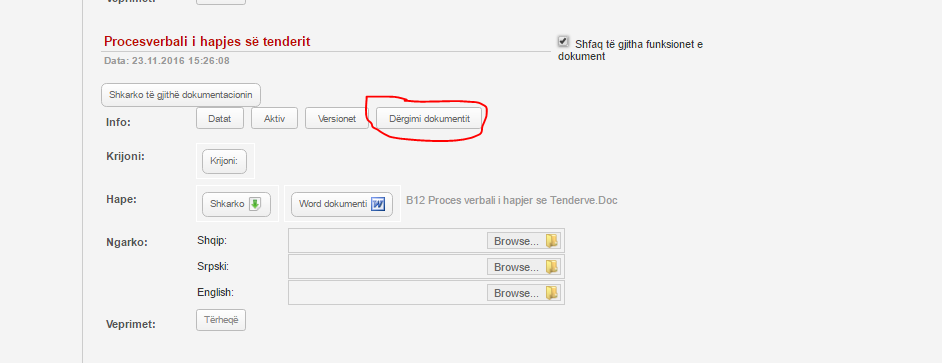 Kerkojme operatoret qe kane ofertuar.
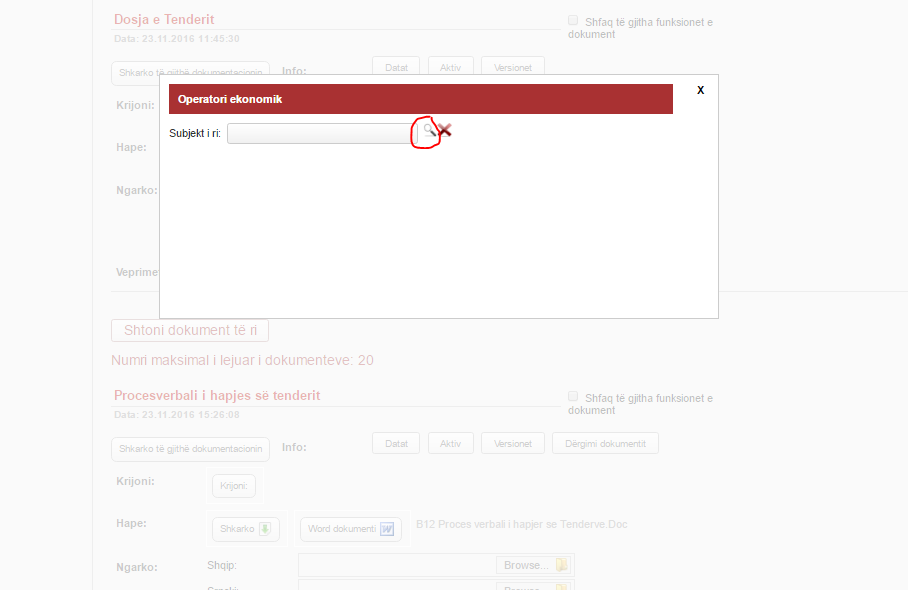 Gjejm OE, e selektojm dhe e shtypim butonin “Prano”
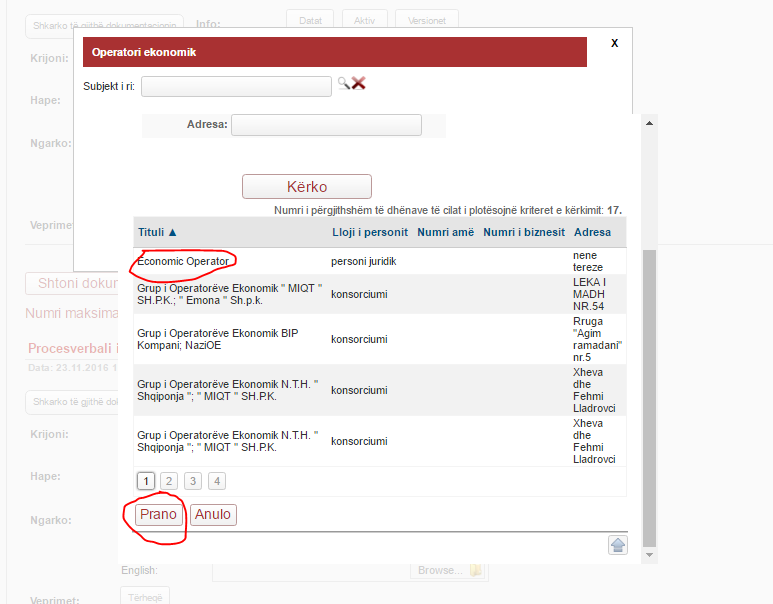 Njejt veprojm edhe me Operatoret tjere.
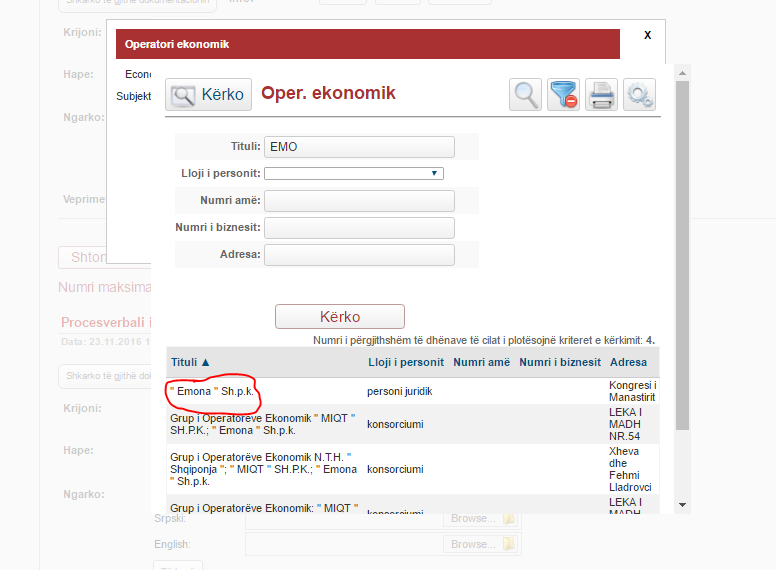 Ne kete hap shihet qe OE, ju ka shkuar Procesverbali i hapjes.
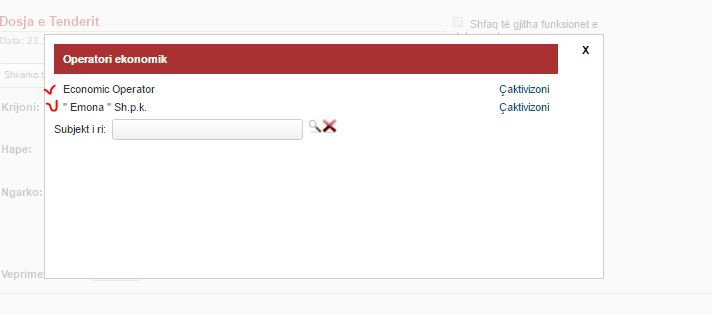